“Factor Affecting Hospital Information System (HIS) Implementation: An Implementor Perspective”
Presentation By: Mr. Saurav Suman (PG/22/106)
Mentored By: Dr. Sukesh Bhardwaj
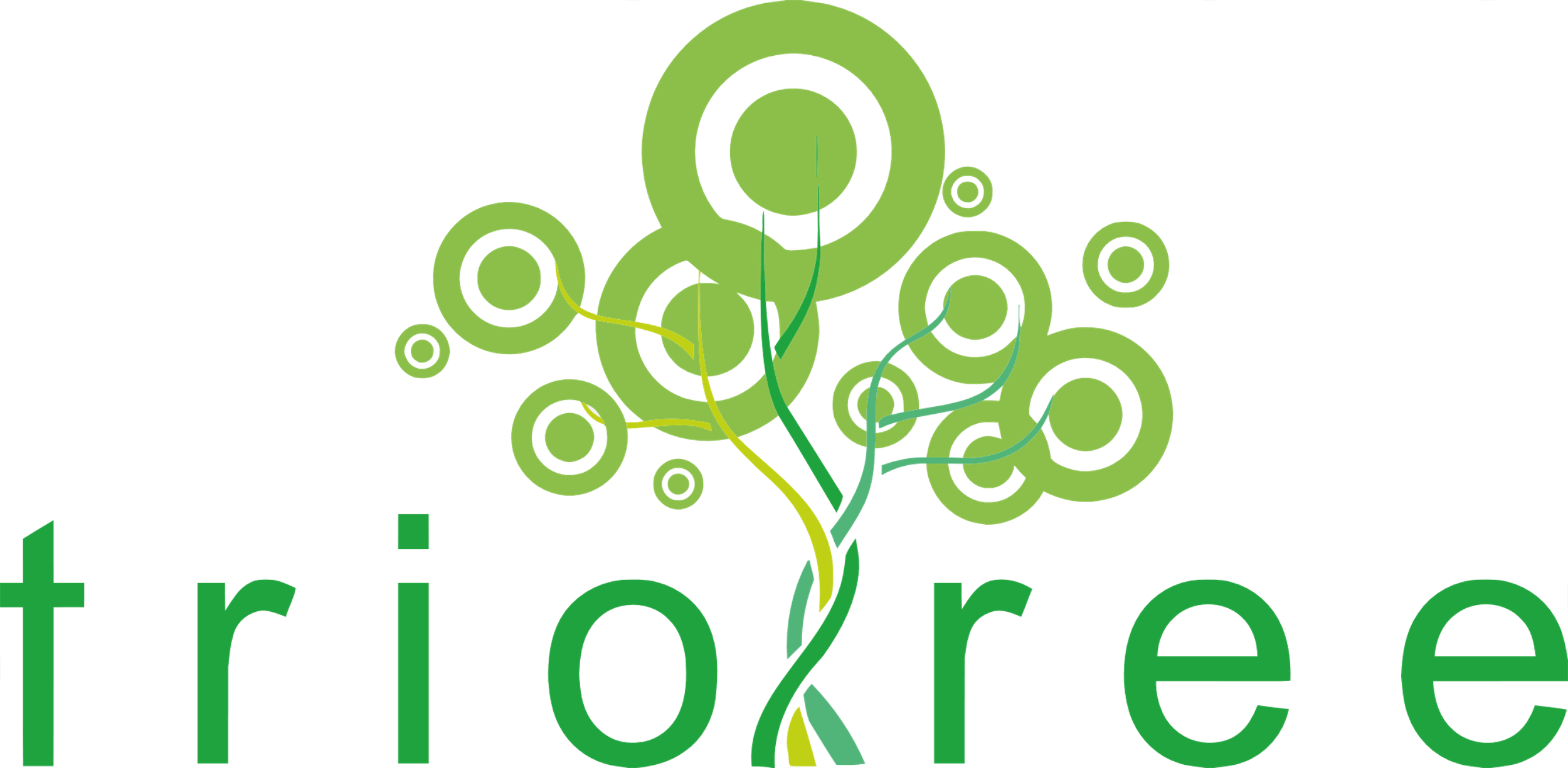 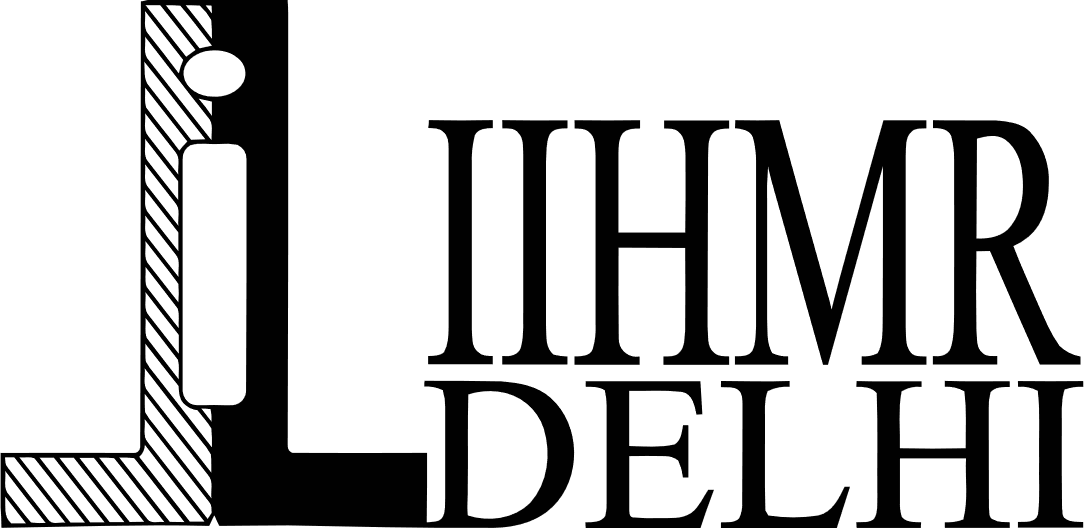 Mentor Approval
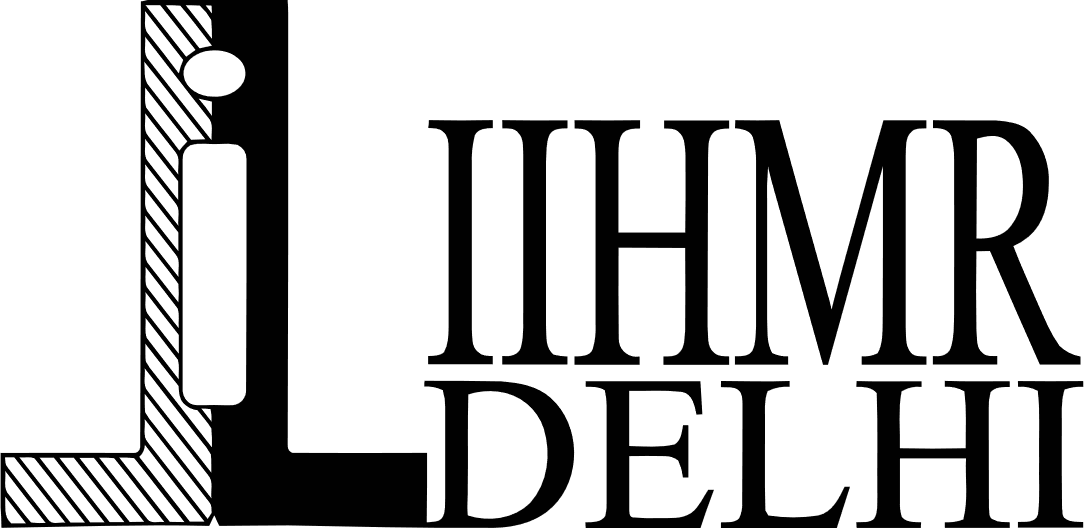 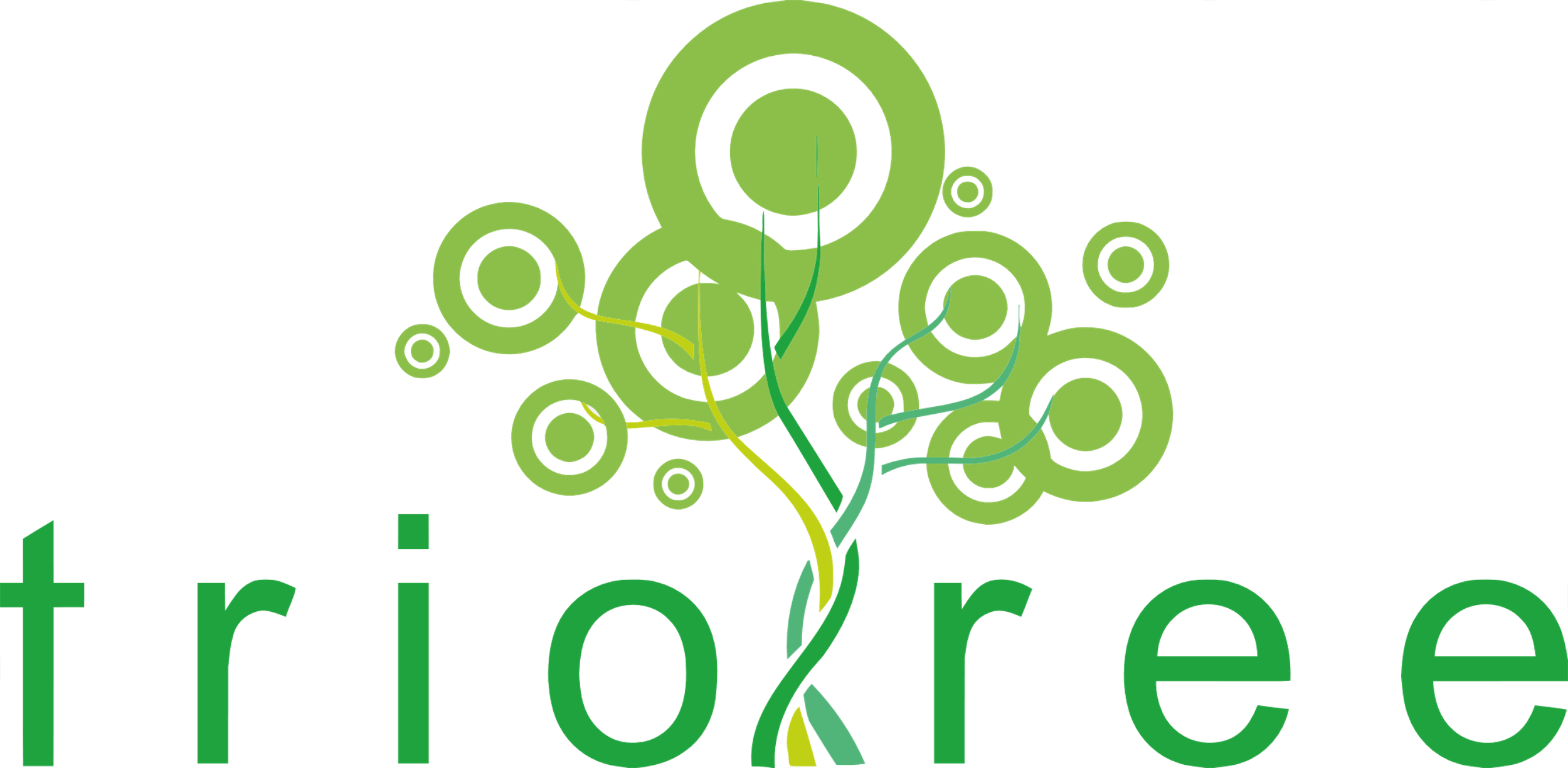 Introduction
The healthcare industry is rapidly evolving with the integration of digital technologies, aiming to improve patient care, enhance operational efficiency, and reduce costs.

However, the success of these technological advancements hinges not only on the technical robustness of the systems but significantly on the socio-cultural factors influencing their adoption and use.

My research focuses on understanding these socio-cultural dynamics, particularly within the context of HIS implementation by TrioTree Technologies Pvt. Ltd.
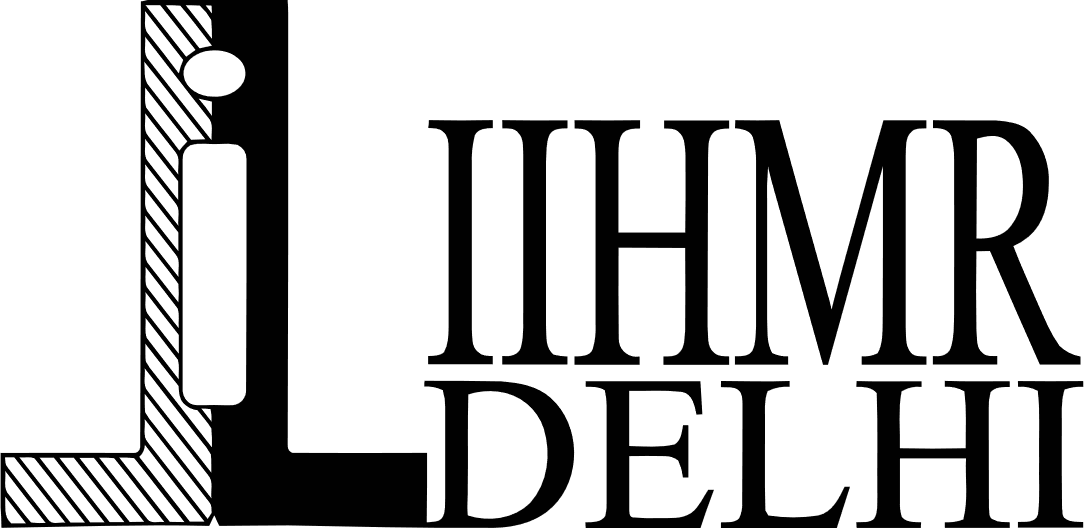 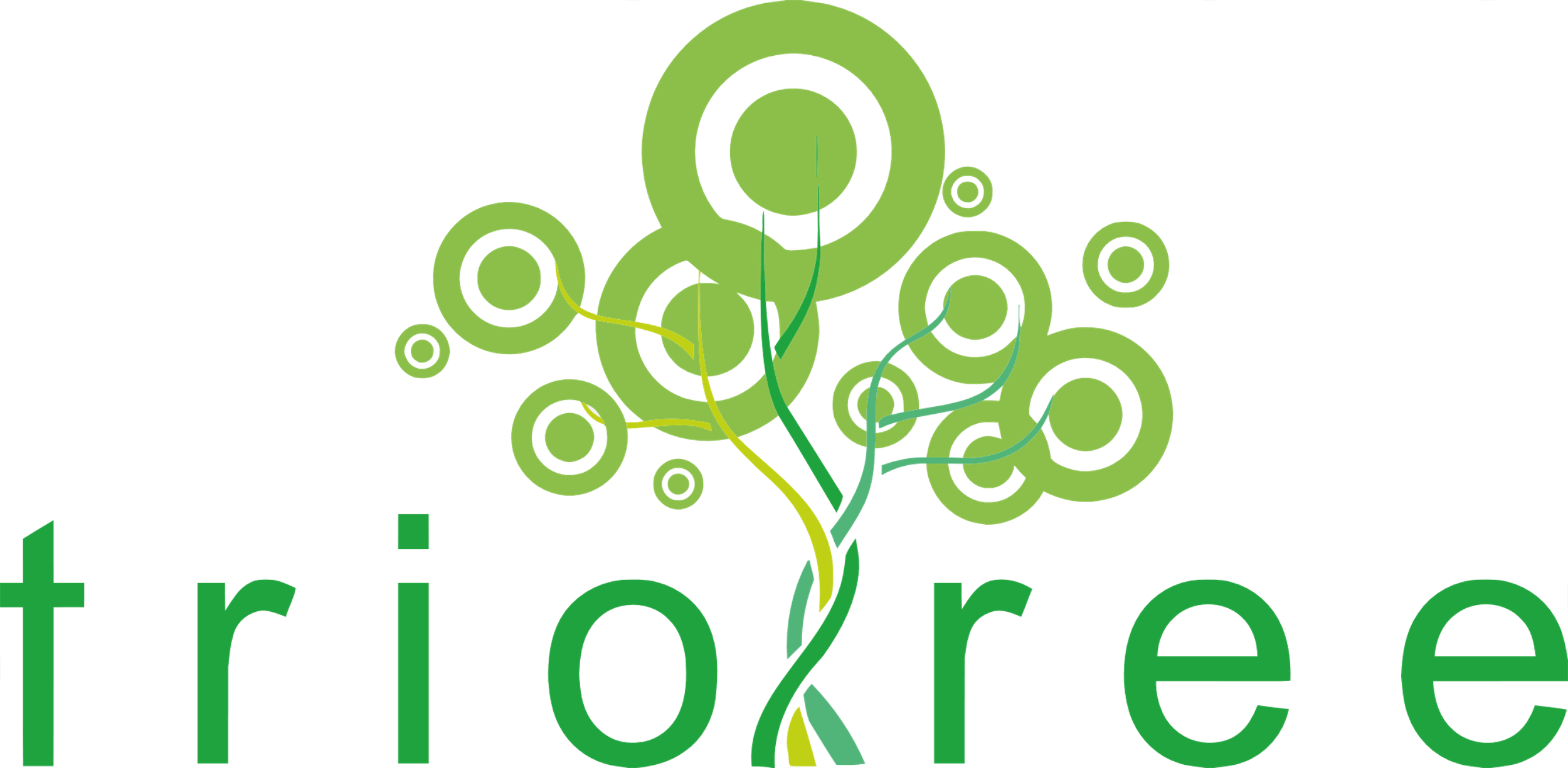 Typical Implementation Strategy
DATA  COLLECTION &  VALIDATION
GO LIVE  PLANNING &  SUPPORT
WORKFLOW
PROCESSES &  SOPS
REQUIREMENTS  ANALYSIS
GAP ANALYSIS  WITH MITIGATION
CONFIGURATION  & TESTING
IMPLEMENTATION  & TRAINING
Go Live Plan Support &  Operations
Workflows  Diagrams
Training Plan  Training Manuals
Requirement  Documents
Configuration
Guide
Gap Document  and mitigation plan
Data Sheets
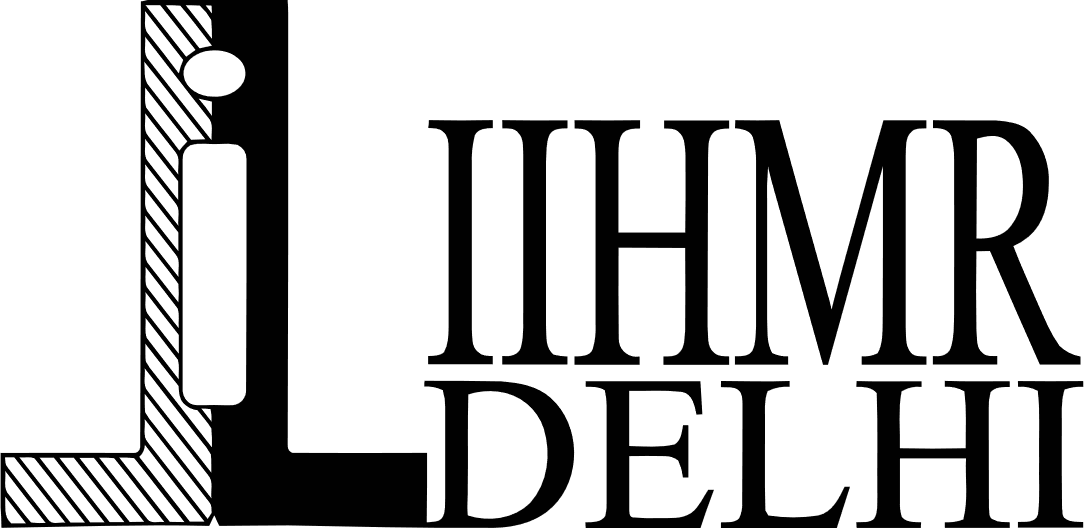 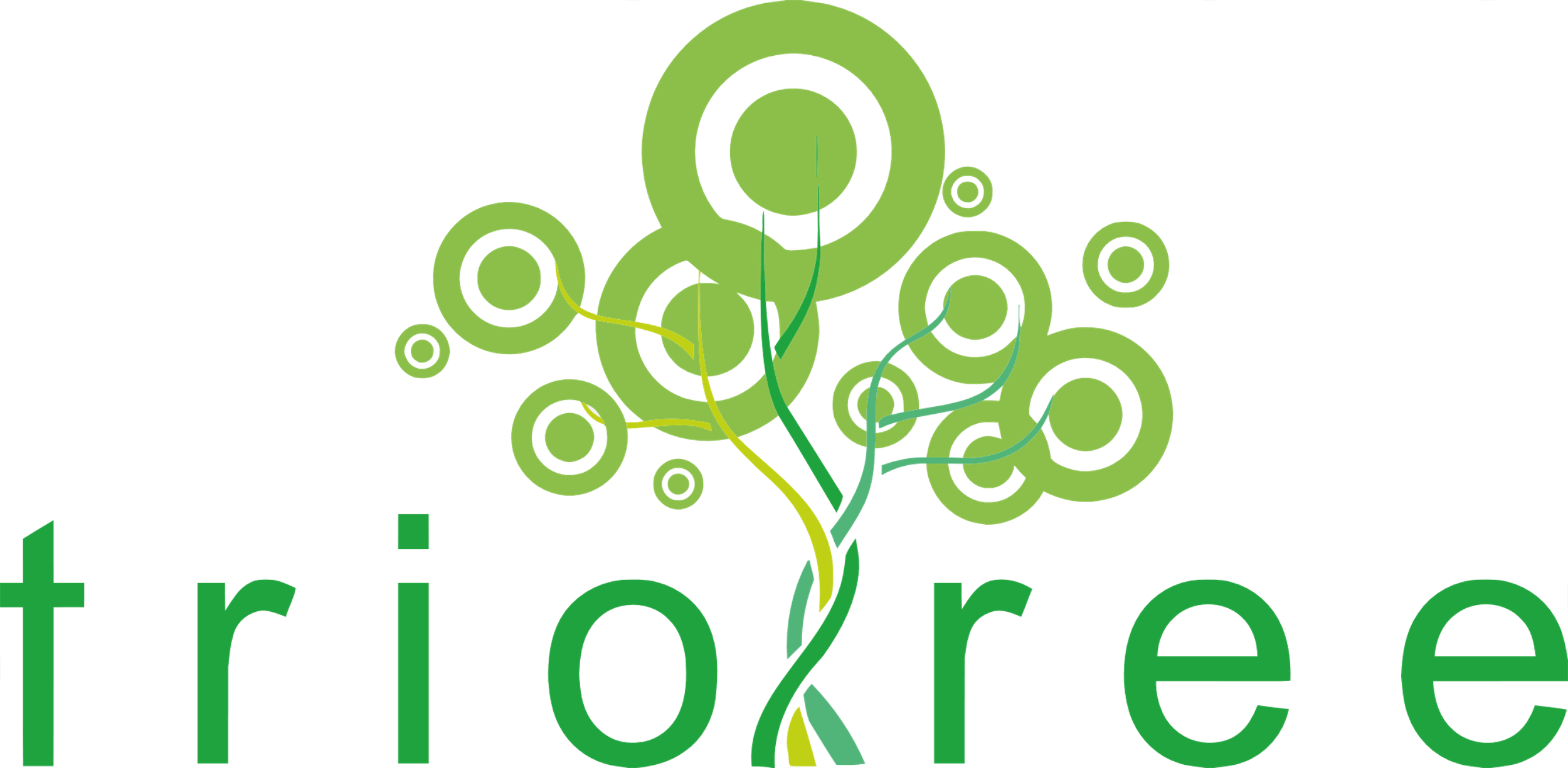 Pain Point
During the implementation, the alignment between the implementor team and staff's members faces many issue at DATA  COLLECTION &  VALIDATION step of implementation process.

At this step, the ground staff who are involved from hospital’s side are mostly not technical in nature.

This study is to understand the factors of resistance in terms of social and cultural believes during the pain point.
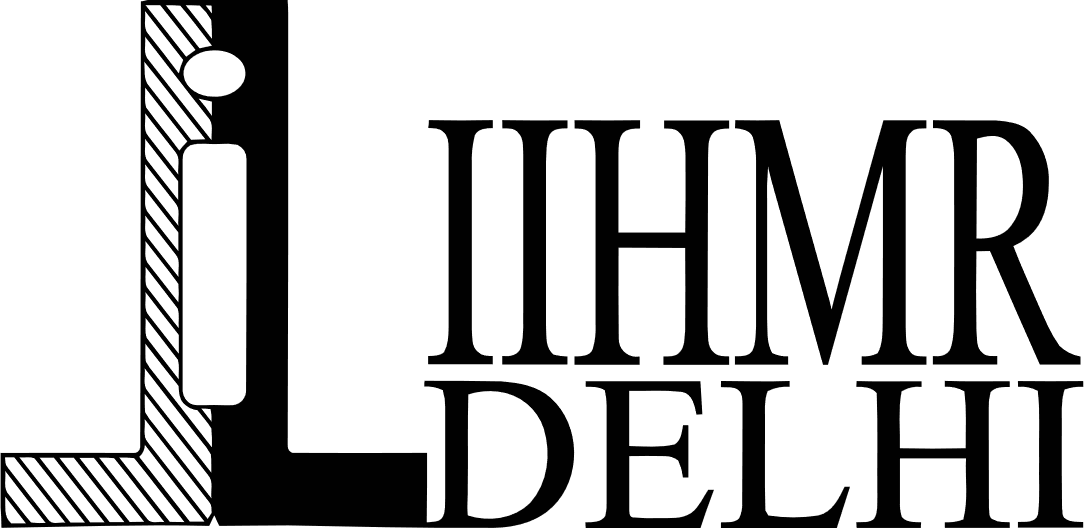 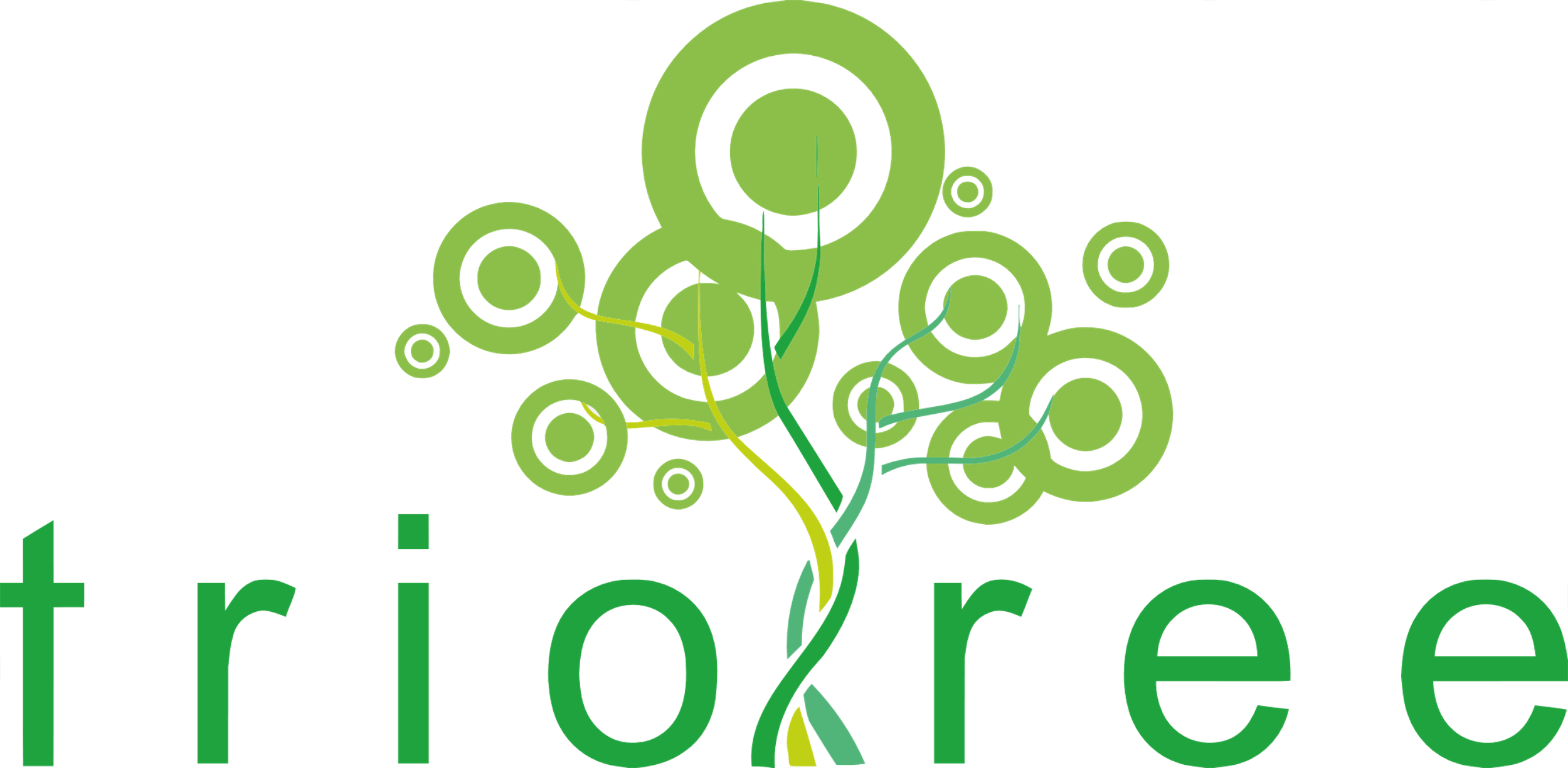 Objective
The core objective of this study is to explore what socio-cultural factor affects the implementation process.
To Identify the Potential Barriers during implementation phase.
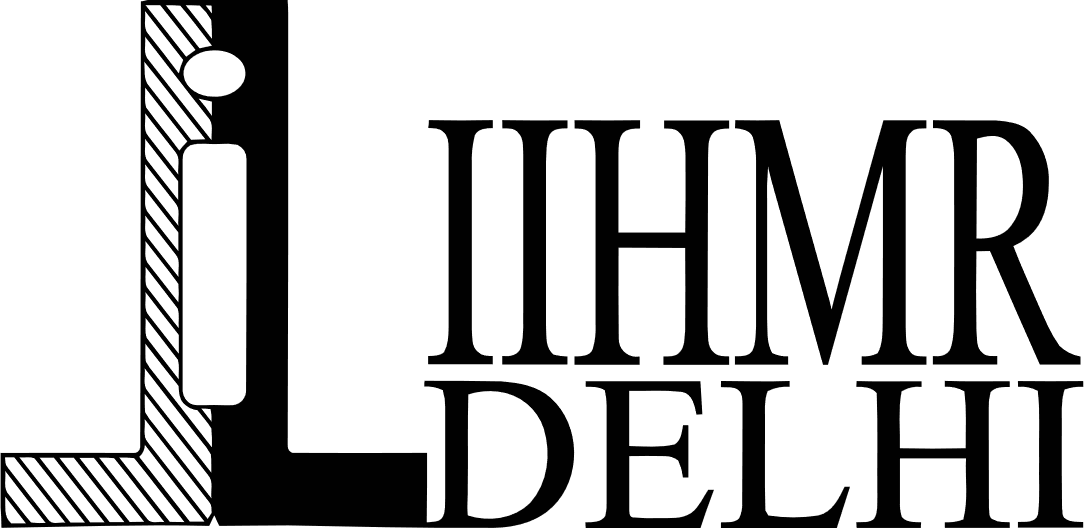 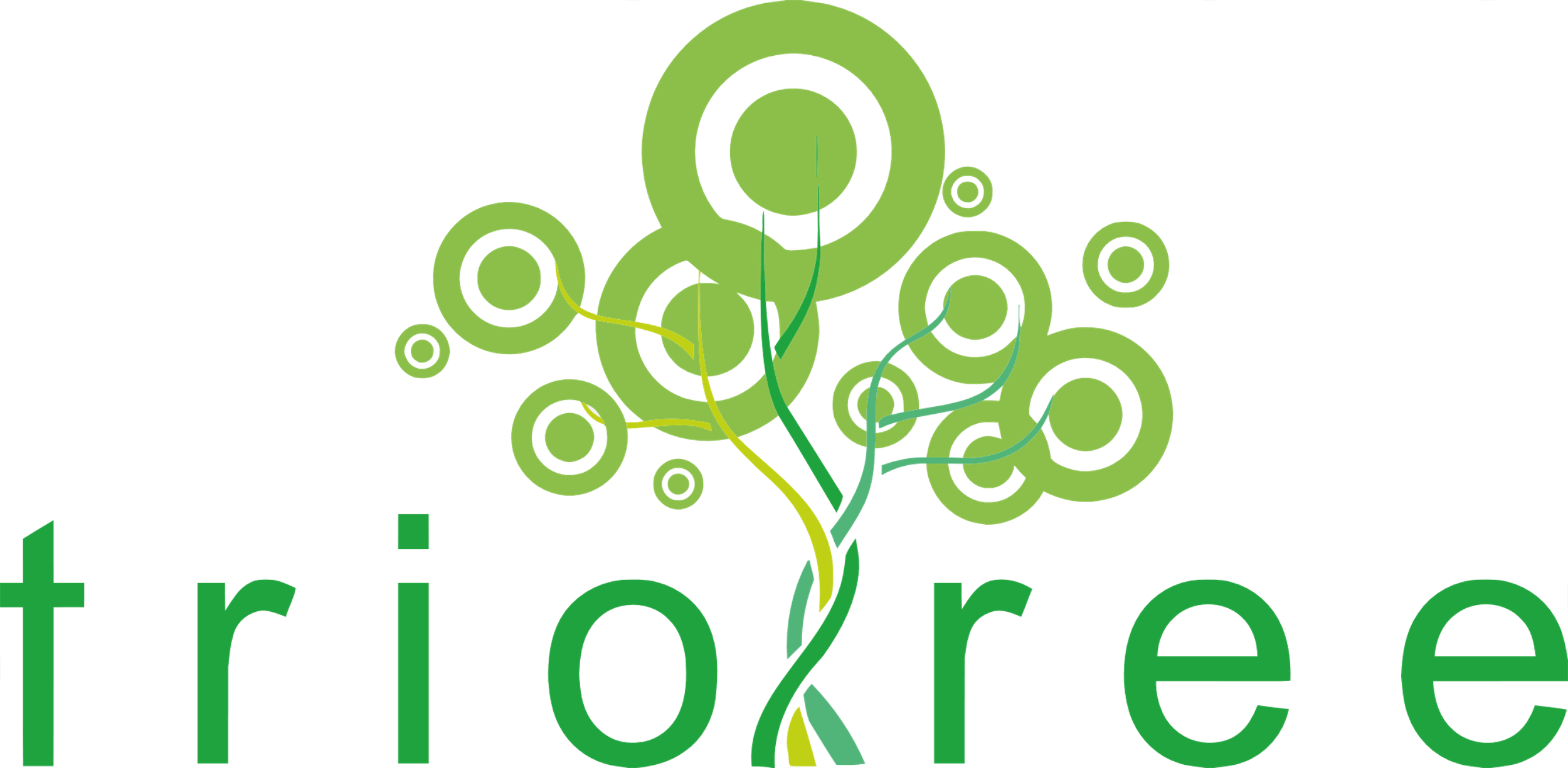 Methodology (1/3)
Study Design : Primary Survey

Study Location : TrioTree Technologies Pvt. Ltd.

Study Population : Individuals involved in HIS implementation.

Survey Method : Questionnaire

Sample Size : 74

Duration : 01/03/2024 – 01/06/2024
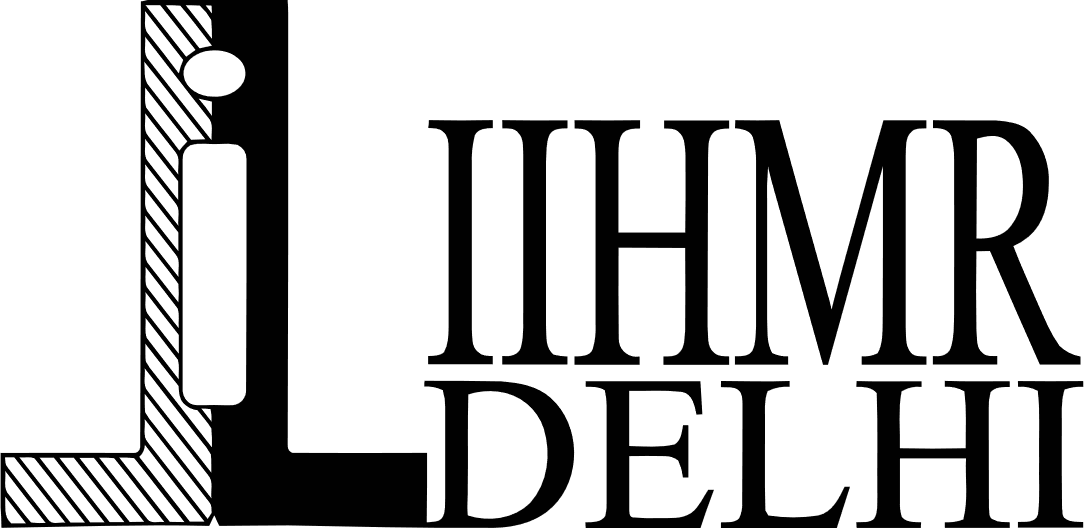 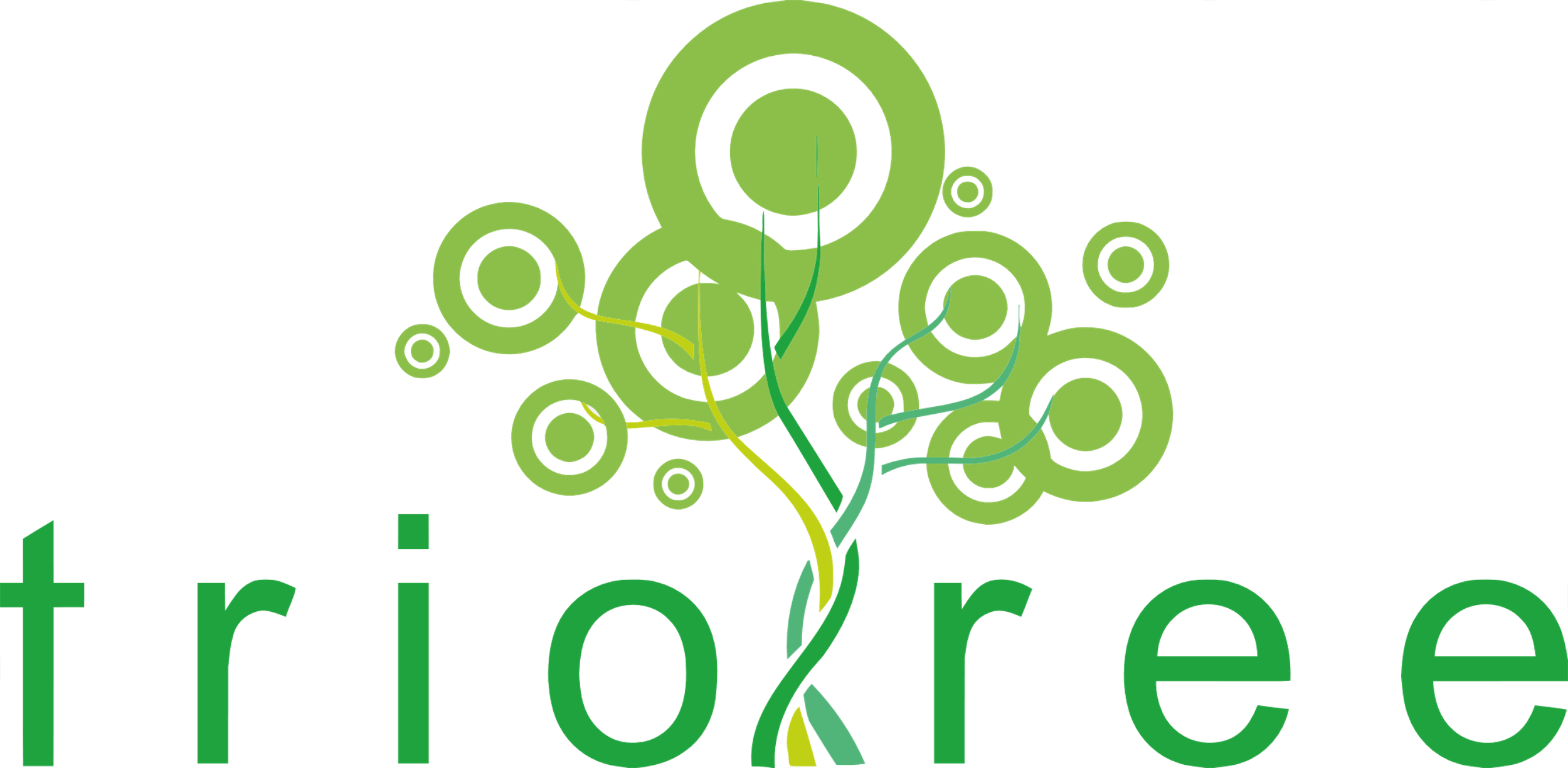 Methodology - Factors (2/3)
Workplace Dynamics: Interpersonal relationships, team dynamics, and the overall work culture can influence the implementation process.
Age and Technological Savviness: Older staff members may be less comfortable with new technologies compared to younger, more tech-savvy colleagues.
User Involvement in Design and Implementation: Involving end-users in the design and implementation phases can lead to better acceptance and satisfaction with the HIS.
Trust in Technology: Trust levels in the accuracy, reliability, and security of HIS can affect its acceptance among healthcare professionals.
Language Barriers: Language differences can create challenges in training, understanding system interfaces, and communication among team members.
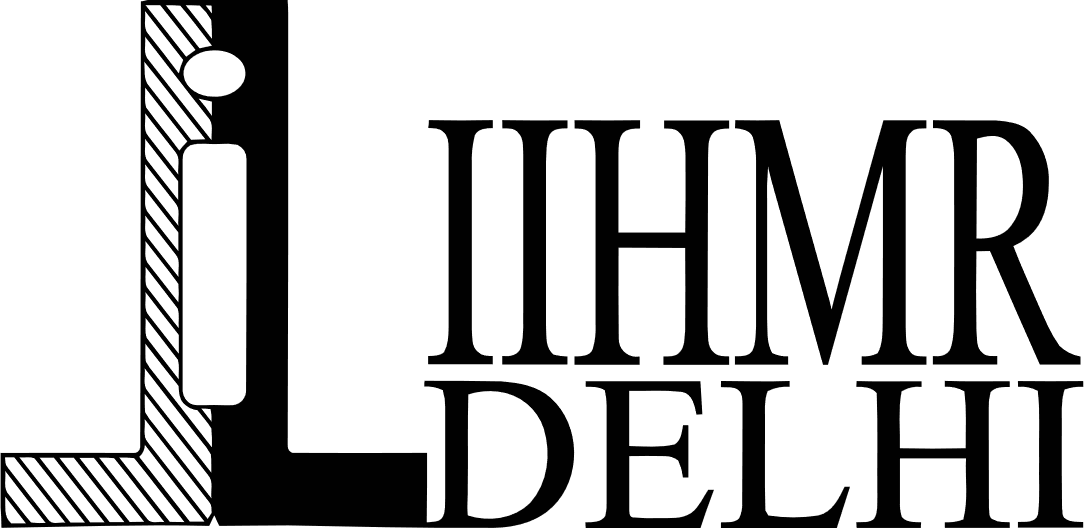 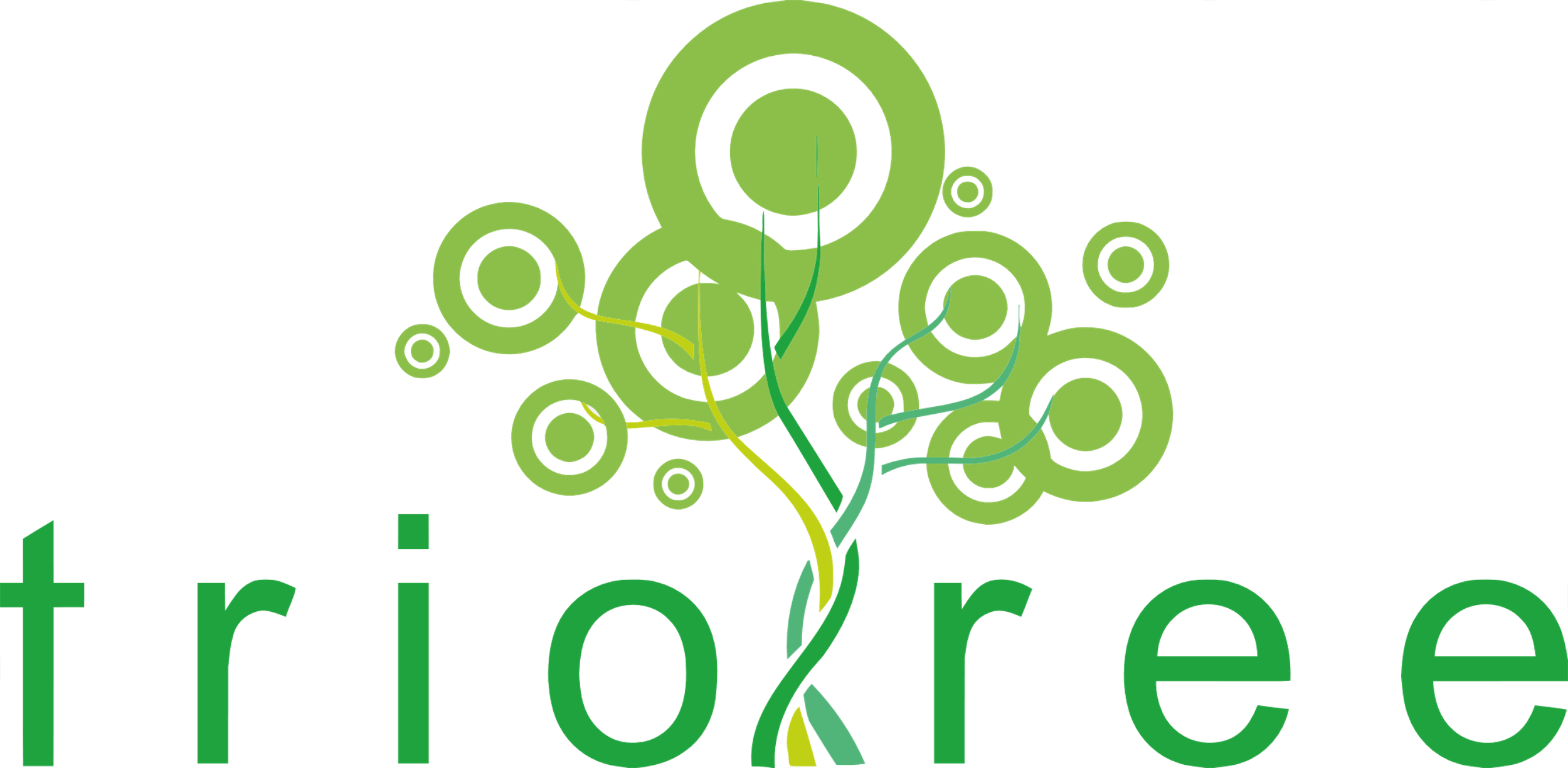 Methodology - Factors (3/3)
Resistance to Change: Resistance from staff who are accustomed to traditional methods of record-keeping can hinder the implementation process.
Educational Background: The level of education and familiarity with technology among healthcare staff can influence their ability to use HIS effectively.
Training and Support Provided: The quality and extent of training and ongoing support provided to users can significantly impact their ability to use the system effectively.
Cultural Norms and Values: Different cultural attitudes towards technology and change can impact how HIS is perceived and adopted.
Management Support: Strong leadership and commitment from management are crucial for driving the adoption and successful implementation of HIS.
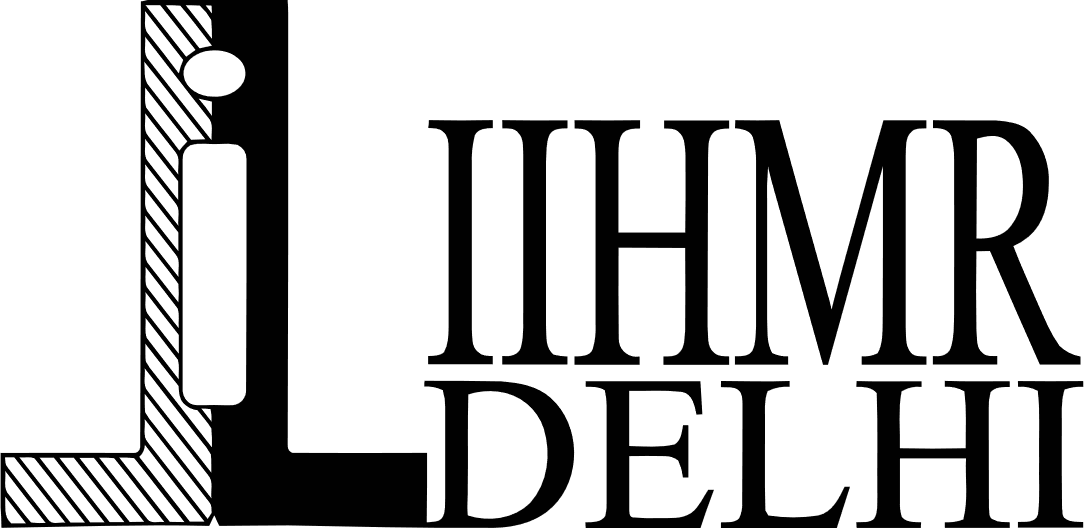 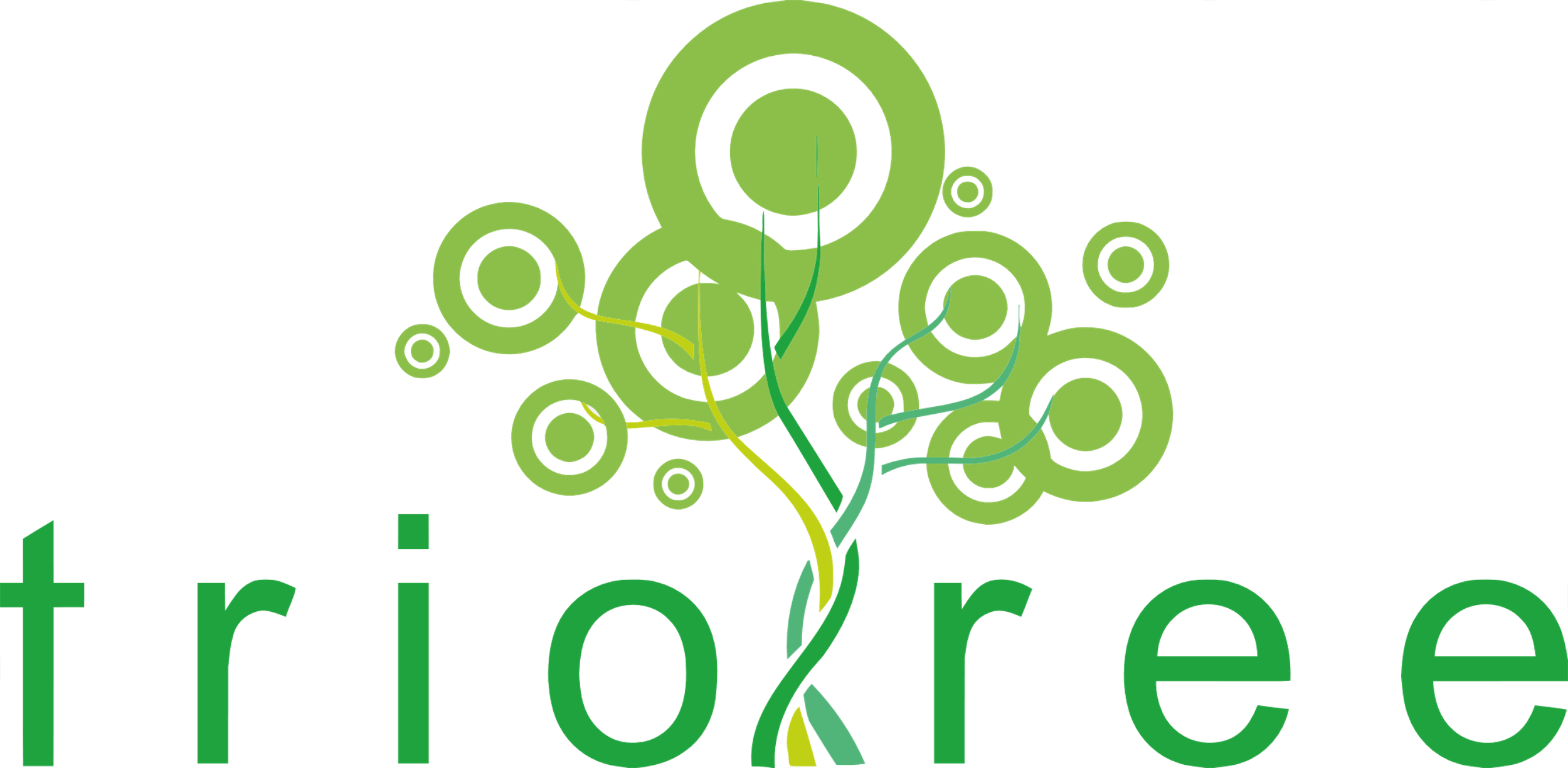 Result (India)
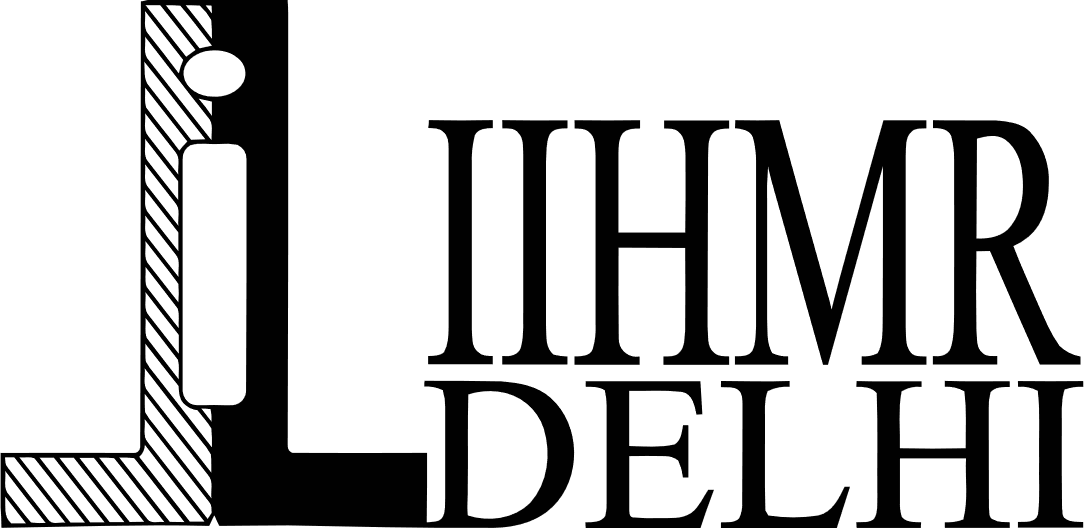 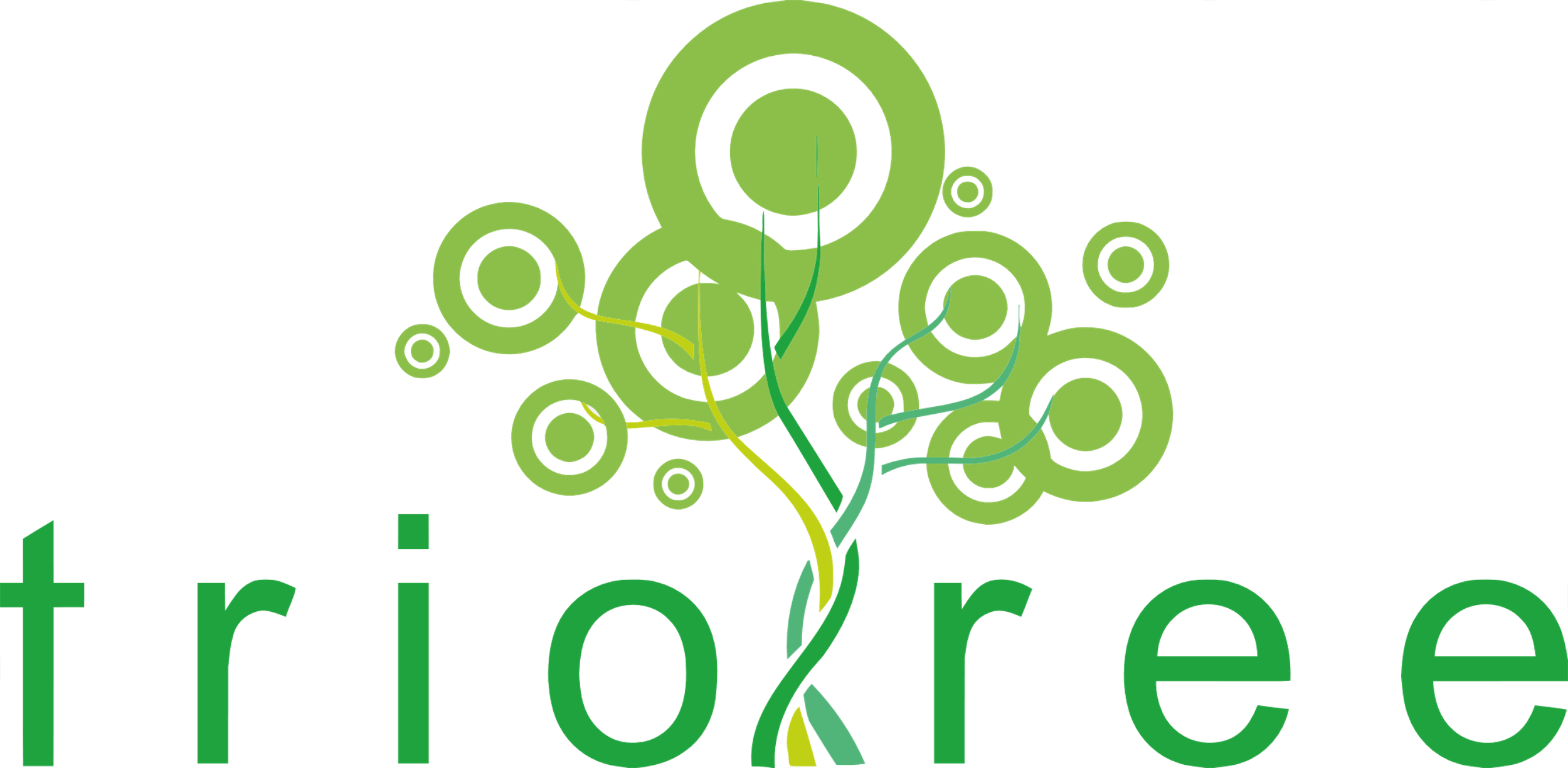 Result (India)
Educational Background identified as the main factor for Implementation across India.

Due to delay in Data Collection and Validation, Project timeline extended by upto 8% in almost 30% of ongoing implementation and 15% in completed implementation.

Complaint issue under ticket flagged as “different than promised deliverable” reported to support in 30% of implementation.
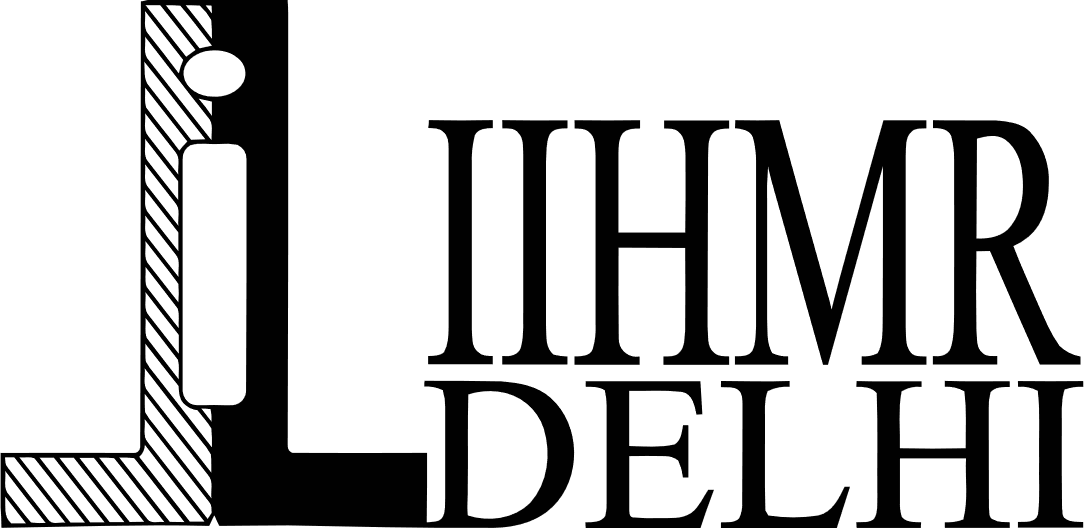 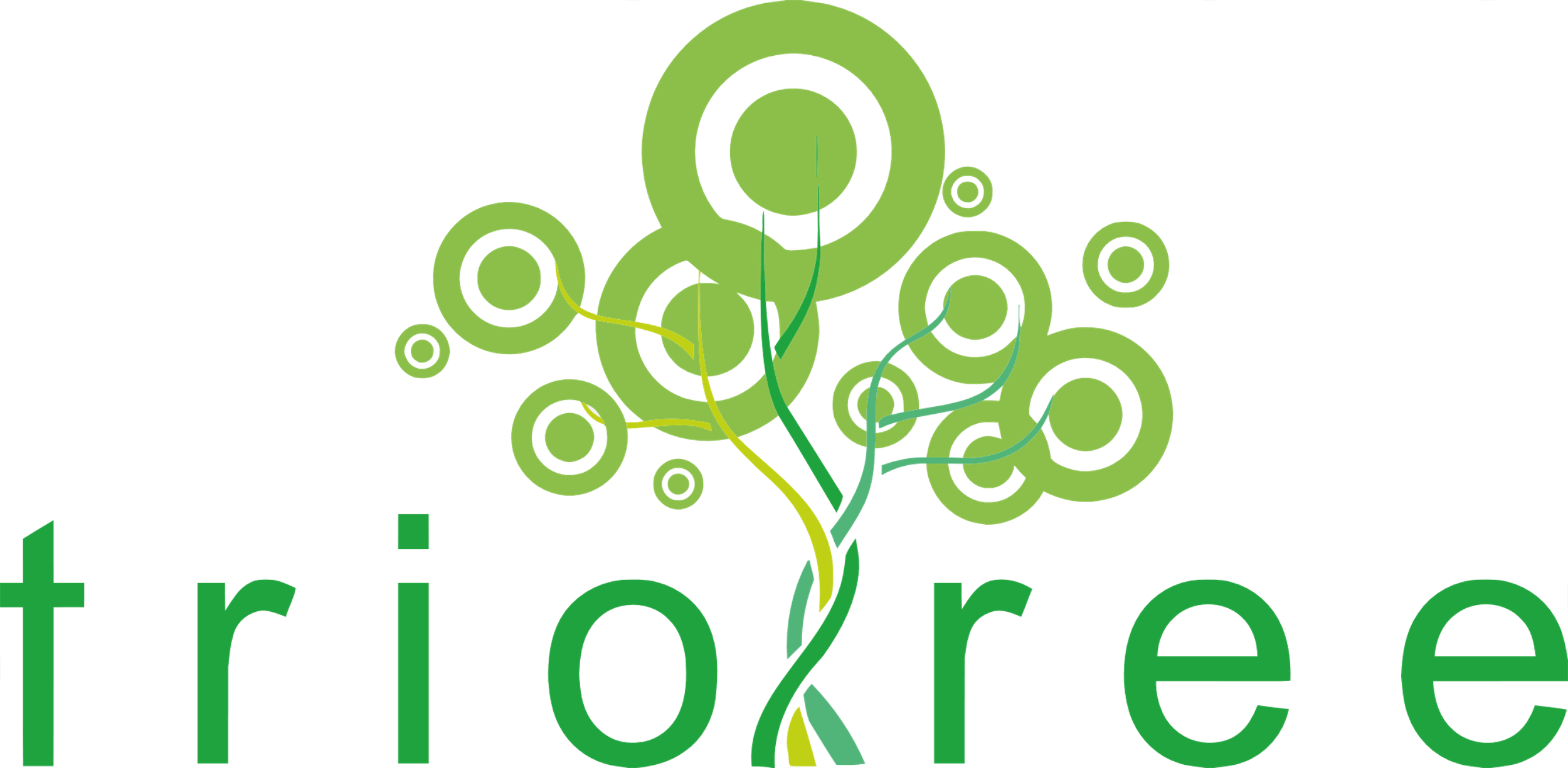 Result (Outside - India)
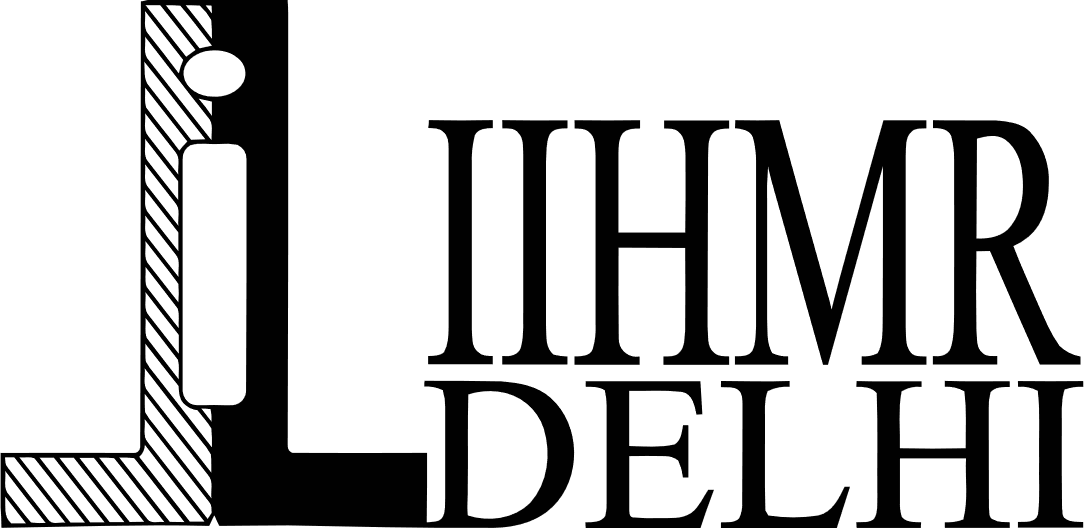 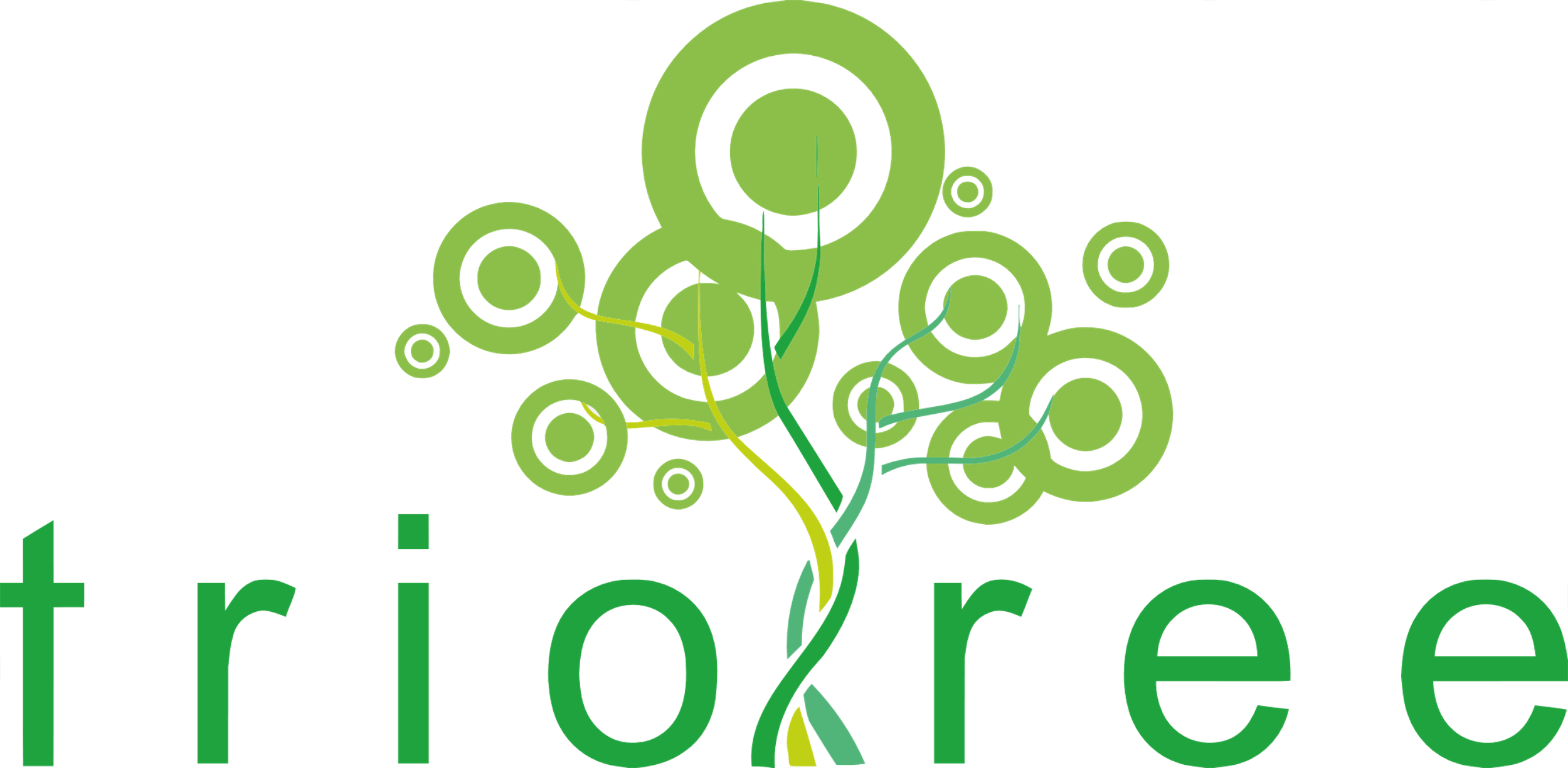 Result (Outside - India)
Language Barrier identified as the main factor for Implementation outside India.

Due to delay in Data Collection and Validation, Project timeline extended by upto 22% in almost 10% of ongoing implementation and 30% in completed implementation.

Complaint issue under ticket flagged as “different than promised deliverable” reported to support in 20% of implementation.
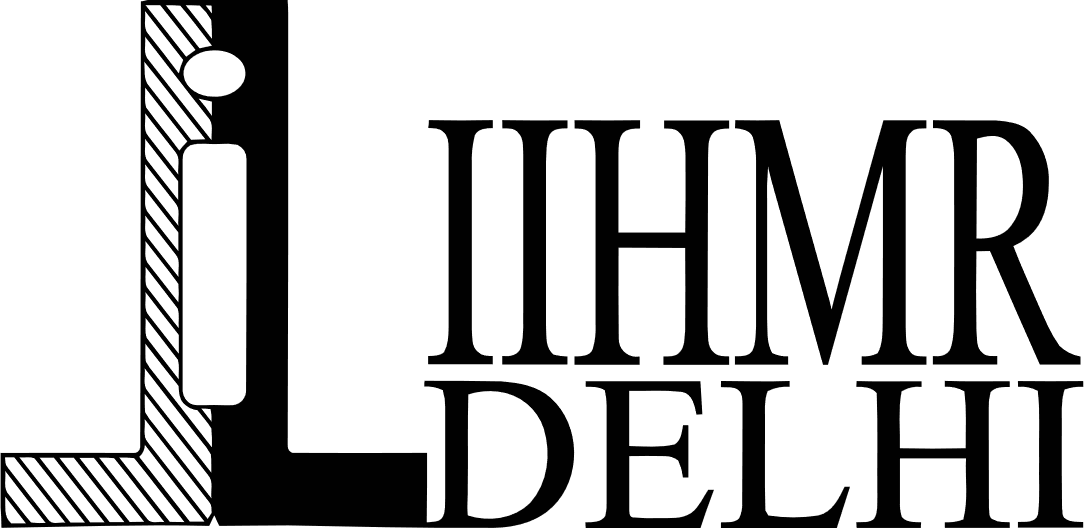 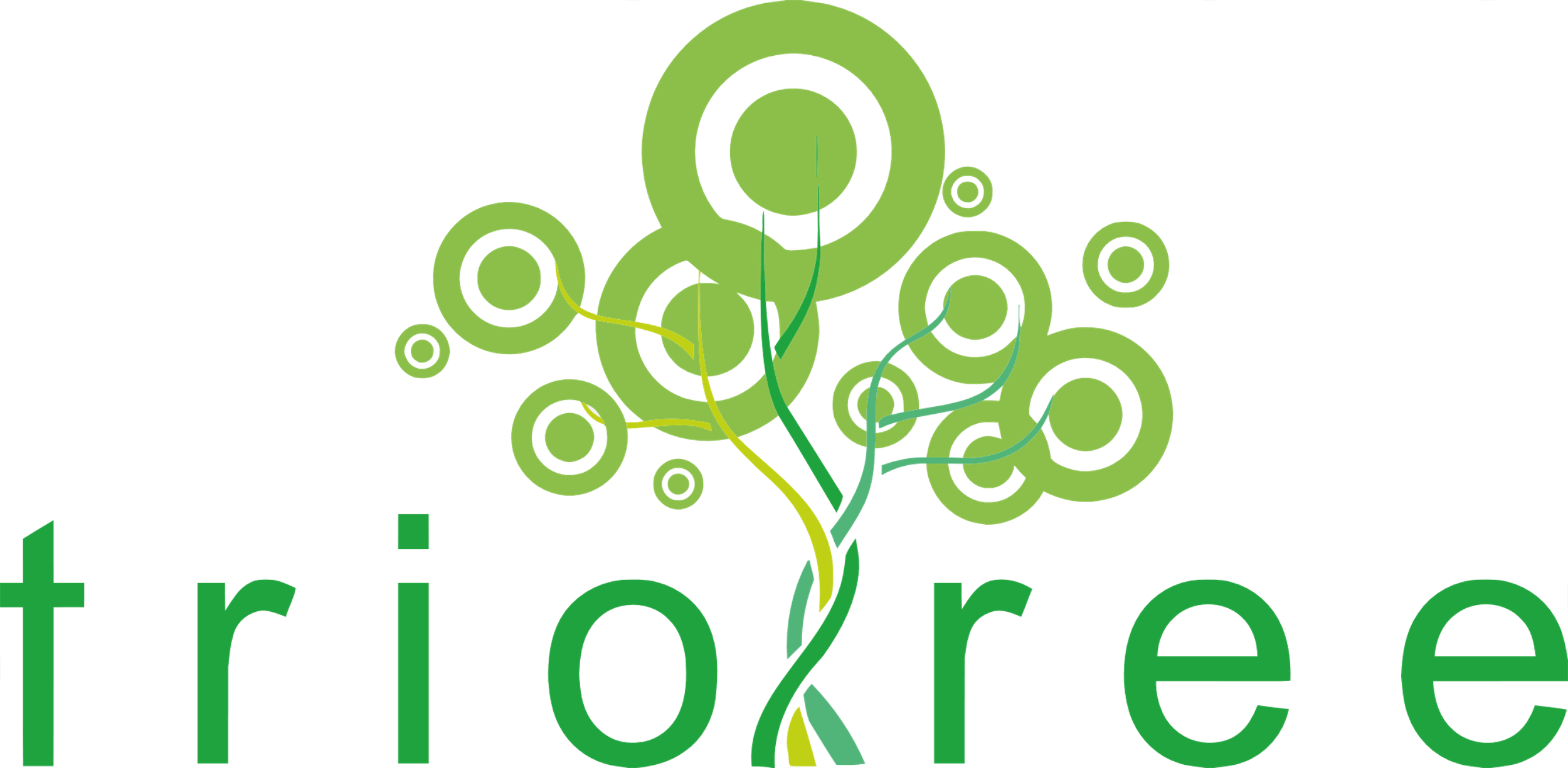 Result (Top 3 Factors India vs Outside)
Among top 3 factors comparison India vs Outside Language Barrier identified as common.
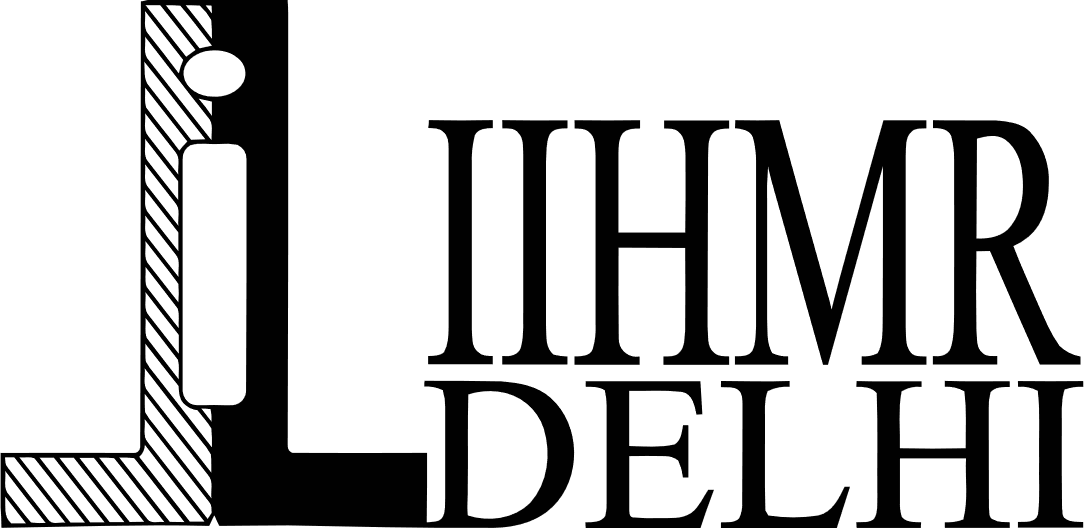 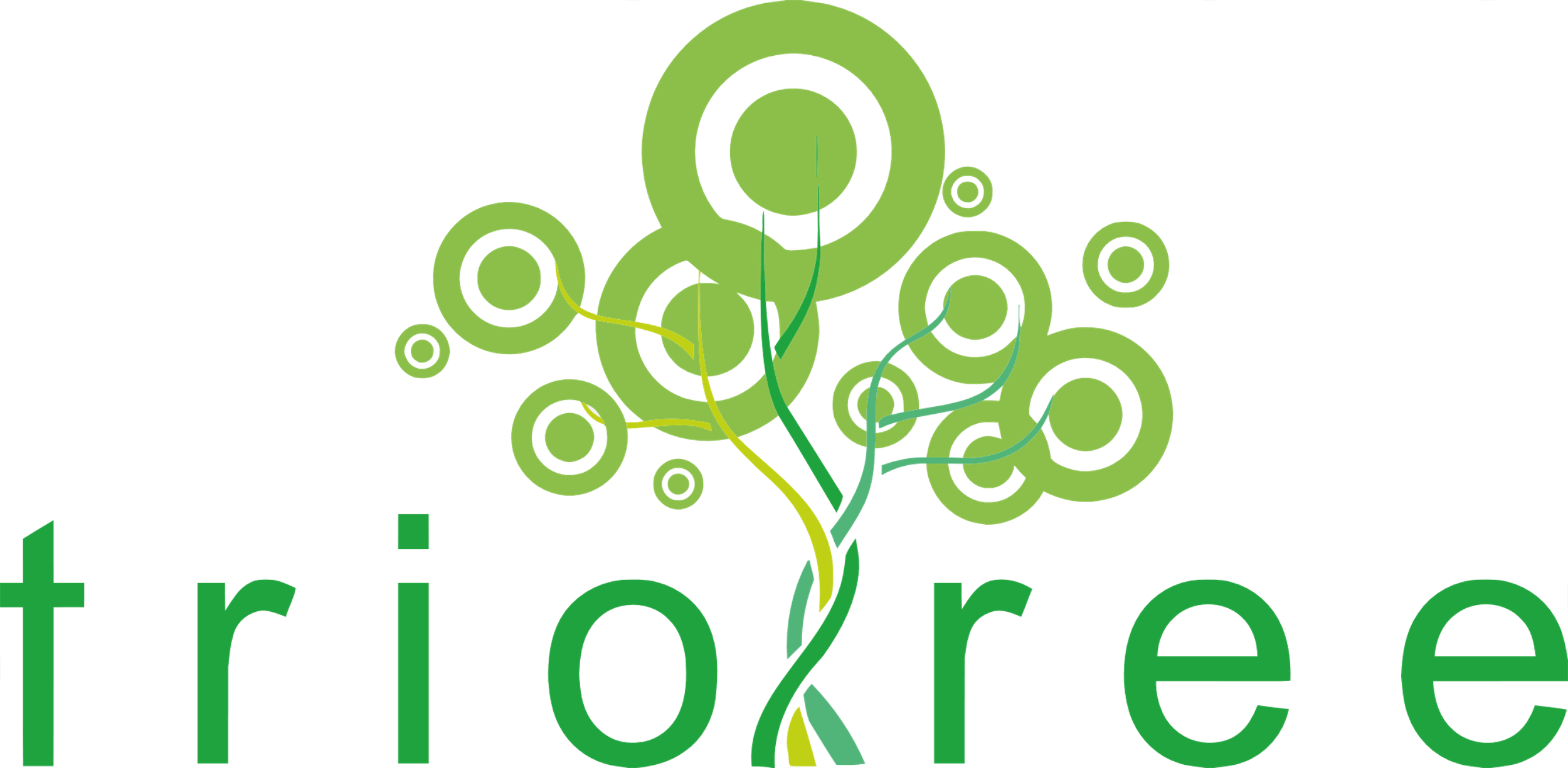 Conclusion / Recommendation
It is recommended to prepare different sets of data validation toolkit and data collection methodology based on client (India vs Outside). Because the same toolkit and methodology is not working in similar way due to different flow of hospitals.

It is recommended to focus more on primary users while planning for Project timeline.

It is recommended to perform cross validation of received data in case receiving other than primary user.
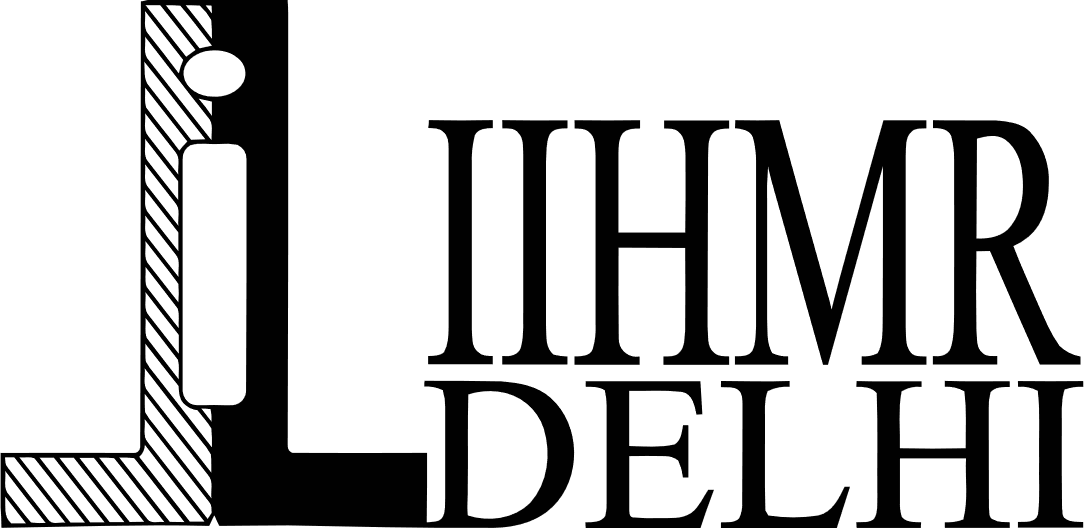 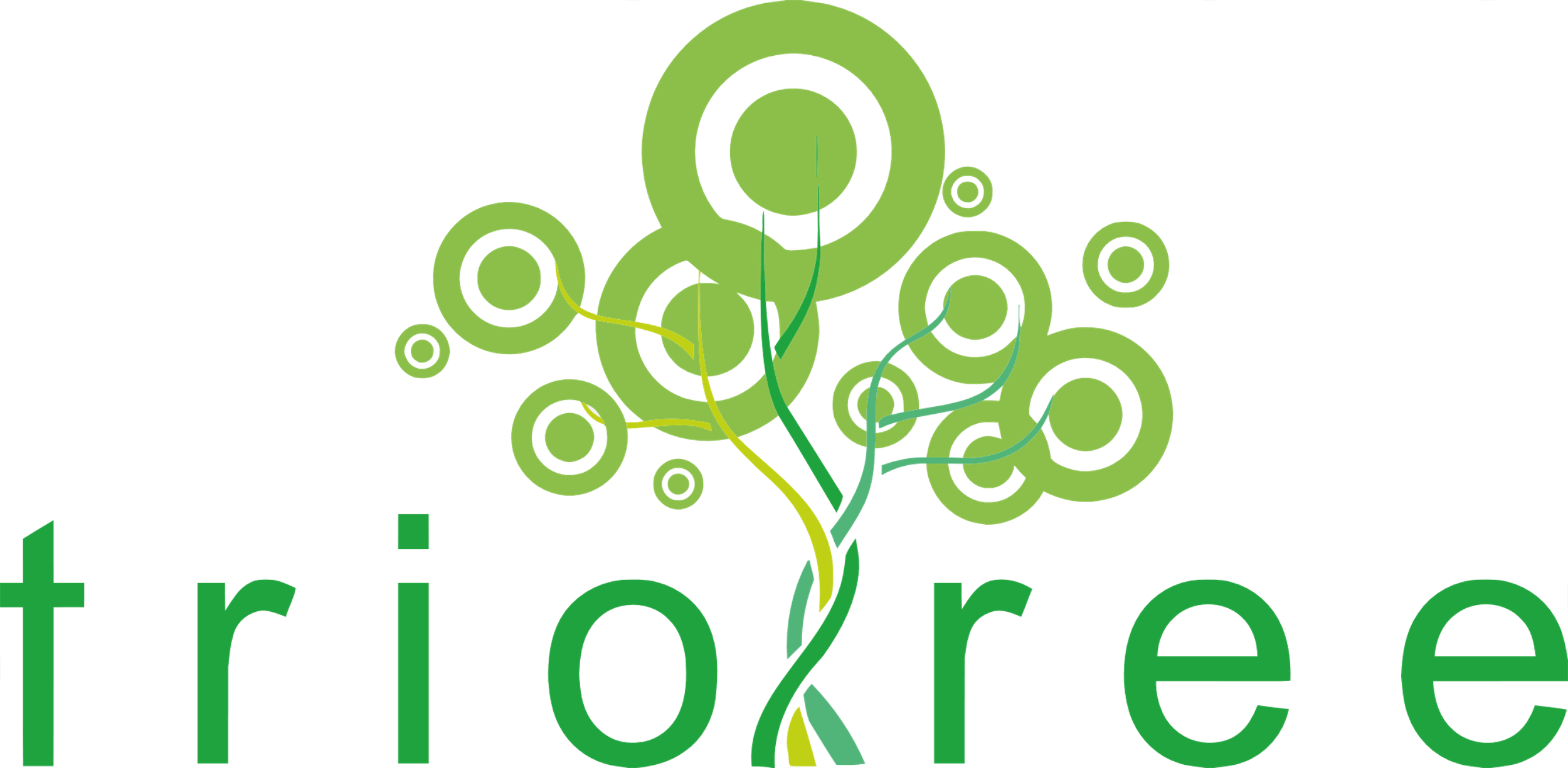 Conclusion / Recommendation
Training documentation can be given prior to starting of this step. This may lead to improve the system design understanding among primary user towards the HIS prior to the data collection and validation.

This is recommended to have some local member involvement in the implementation team because survey indicates that under top 3 factor affecting the implementation, Language barrier is common one.
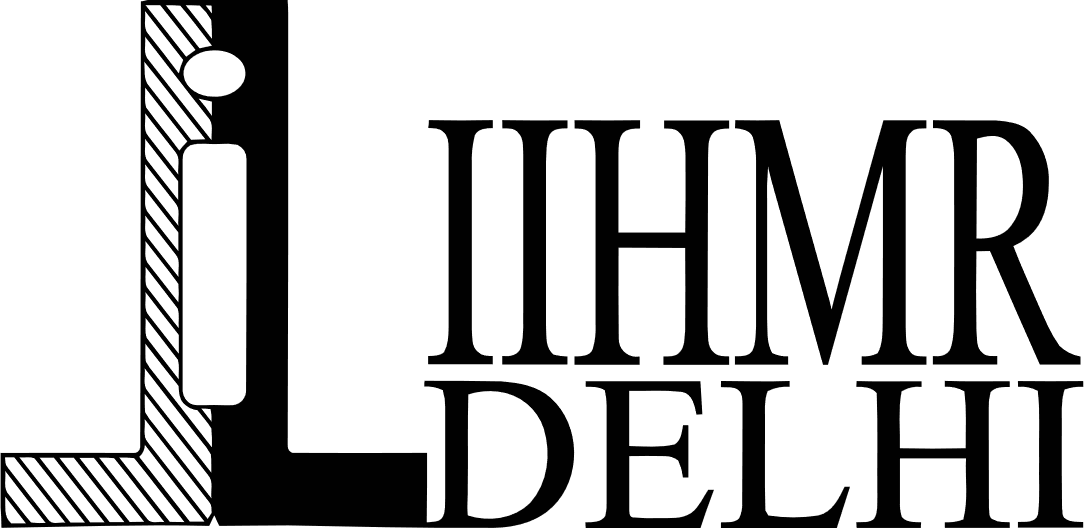 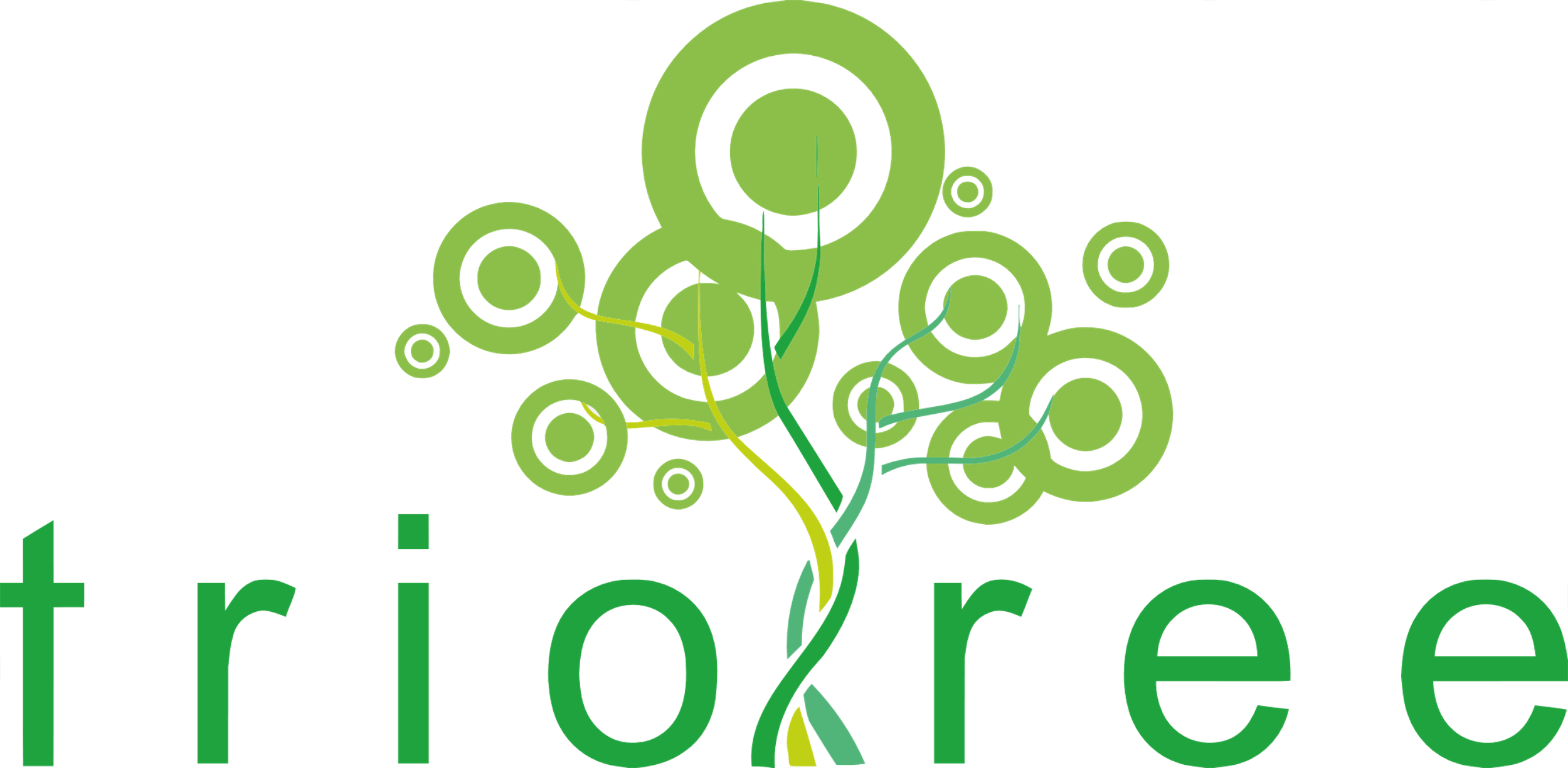 References
Butcher, C. J., & Hussain, W. (2022). Digital healthcare: the future. Future Healthcare Journal, 9(2), 113–117. https://doi.org/10.7861/fhj.2022-0046
Aguirre, R. R., Suarez, O., Fuentes, M., & Sanchez-Gonzalez, M. A. (2019). Electronic Health Record Implementation: A review of Resources and tools. Curēus. https://doi.org/10.7759/cureus.5649
Vhaduri, S., & Poellabauer, C. (2018). Opportunistic Discovery of Personal Places Using Smartphone and Fitness Tracker Data. 2018 IEEE International Conference on Healthcare Informatics (ICHI). doi:10.1109/ichi.2018.00019
Kho, J., Gillespie, N. & Martin-Khan, M. A systematic scoping review of change management practices used for telemedicine service implementations. BMC Health Serv Res 20, 815 (2020). https://doi.org/10.1186/s12913-020-05657-w
McCarthy, C., Eastman, D., & Garets, D. E. (2021). Change management strategies for an effective EMR implementation. In HIMSS Publishing eBooks. https://doi.org/10.4324/9781003191933
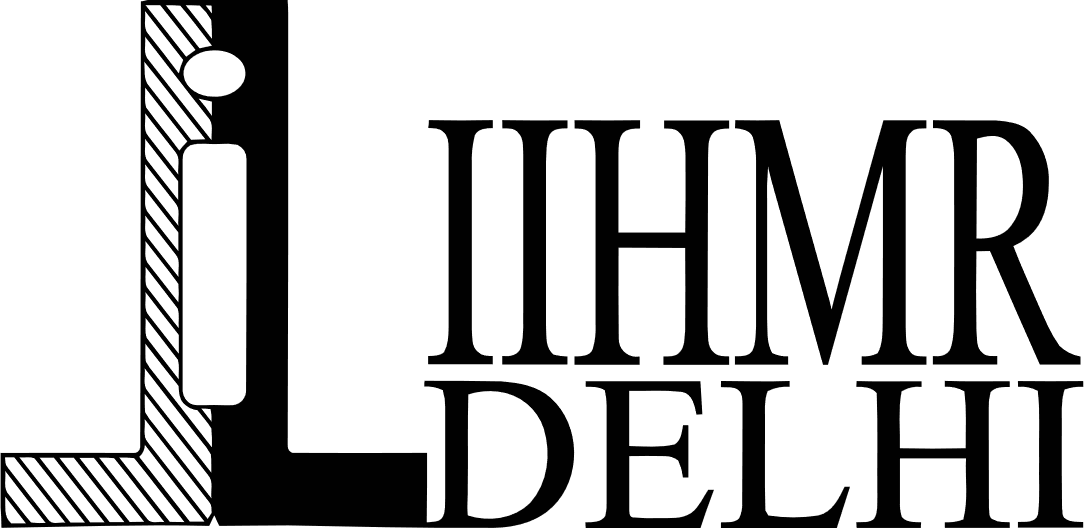 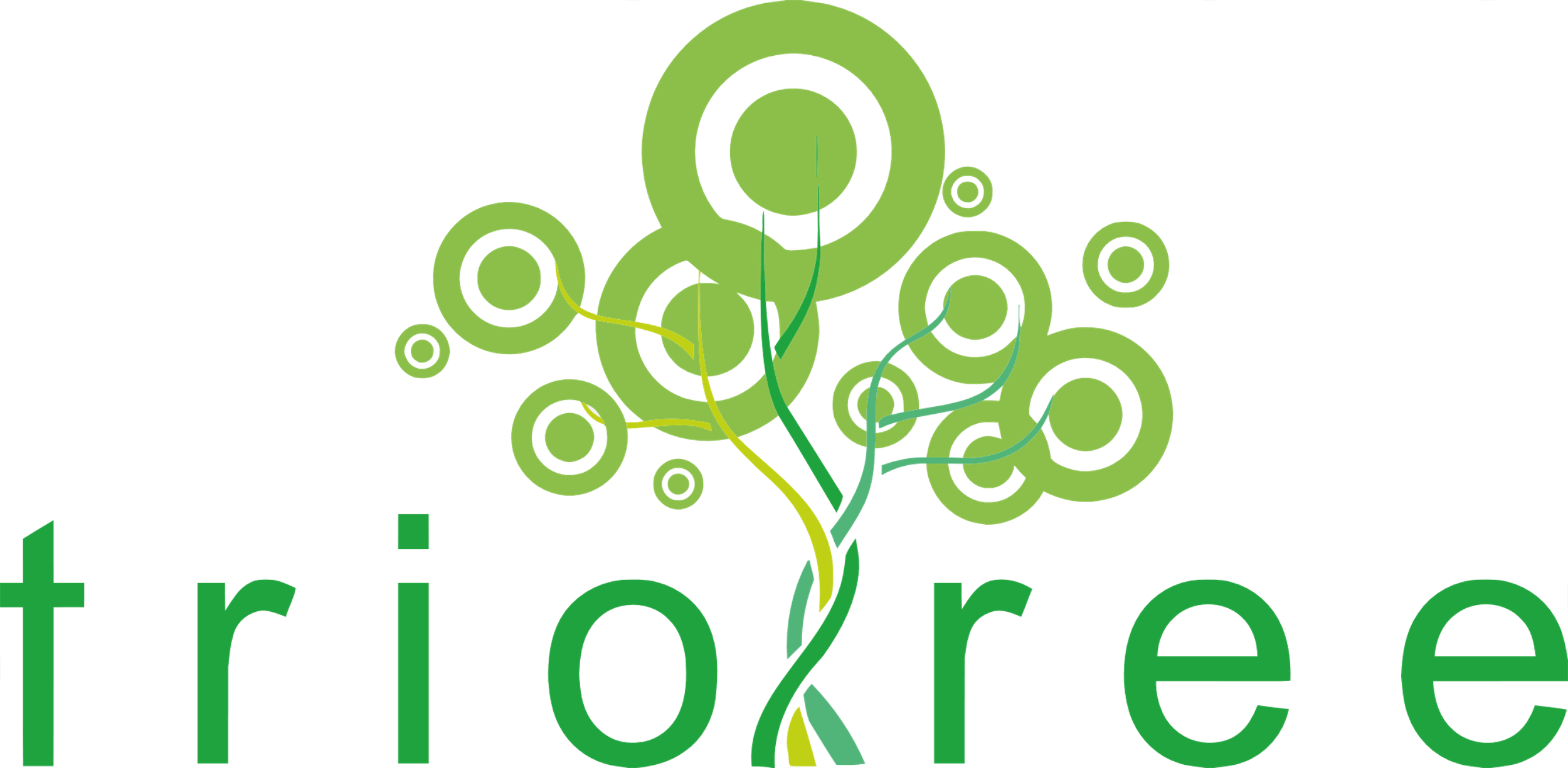 References
Msomi, M., Kalusopa, T., & Luthuli, L. P. (2021). Change management in the implementation of electronic health records (EHR) systems at Inkosi Albert Luthuli Central Hospital, South Africa. South African Journal of Libraries and Information Science/South African Journal of Library and Information Science, 87(2), 1–10. https://doi.org/10.7553/87-2-2107
Iyawa, G., Herselman, M., & Botha, A. (2017). Potential stakeholders and perceived benefits of a digital health innovation ecosystem for the Namibian context. Procedia Computer Science, 121, 431–438. https://doi.org/10.1016/j.procs.2017.11.058 
Change management with the electronic health record. (2009, October 1). PubMed. https://pubmed.ncbi.nlm.nih.gov/19911542/
Jarva, E., Oikarinen, A., Andersson, J., Tuomikoski, A., Kääriäinen, M., Meriläinen, M., & Mikkonen, K. (2022). Healthcare professionals’ perceptions of digital health competence: A qualitative descriptive study. Nursing Open, 9(2), 1379–1393. https://doi.org/10.1002/nop2.1184
Estrela, M., Semedo, G., Roque, F., Ferreira, P. L., & Herdeiro, M. T. (2023). Sociodemographic determinants of digital health literacy: A systematic review and meta-analysis. International Journal of Medical Informatics, 177, 105124. https://doi.org/10.1016/j.ijmedinf.2023.105124
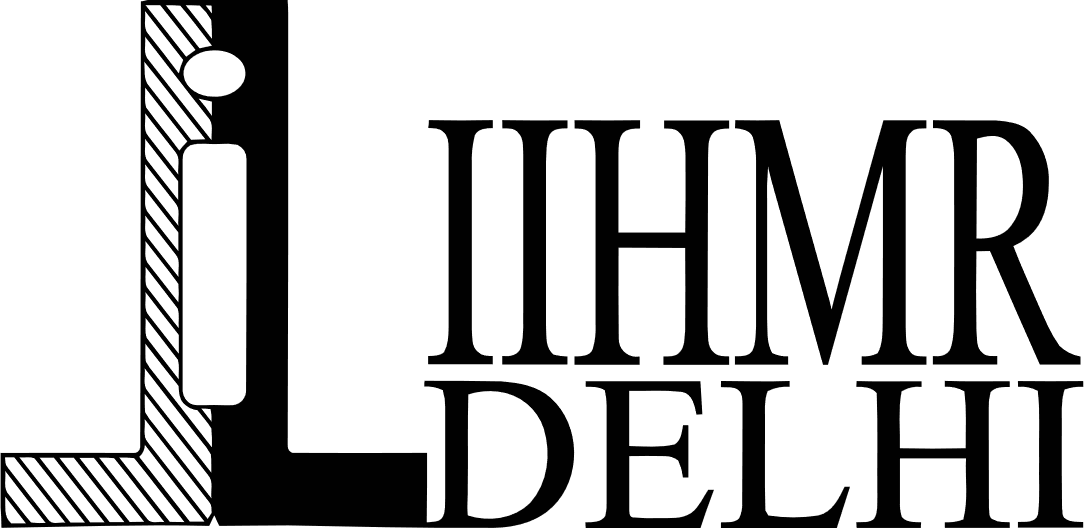 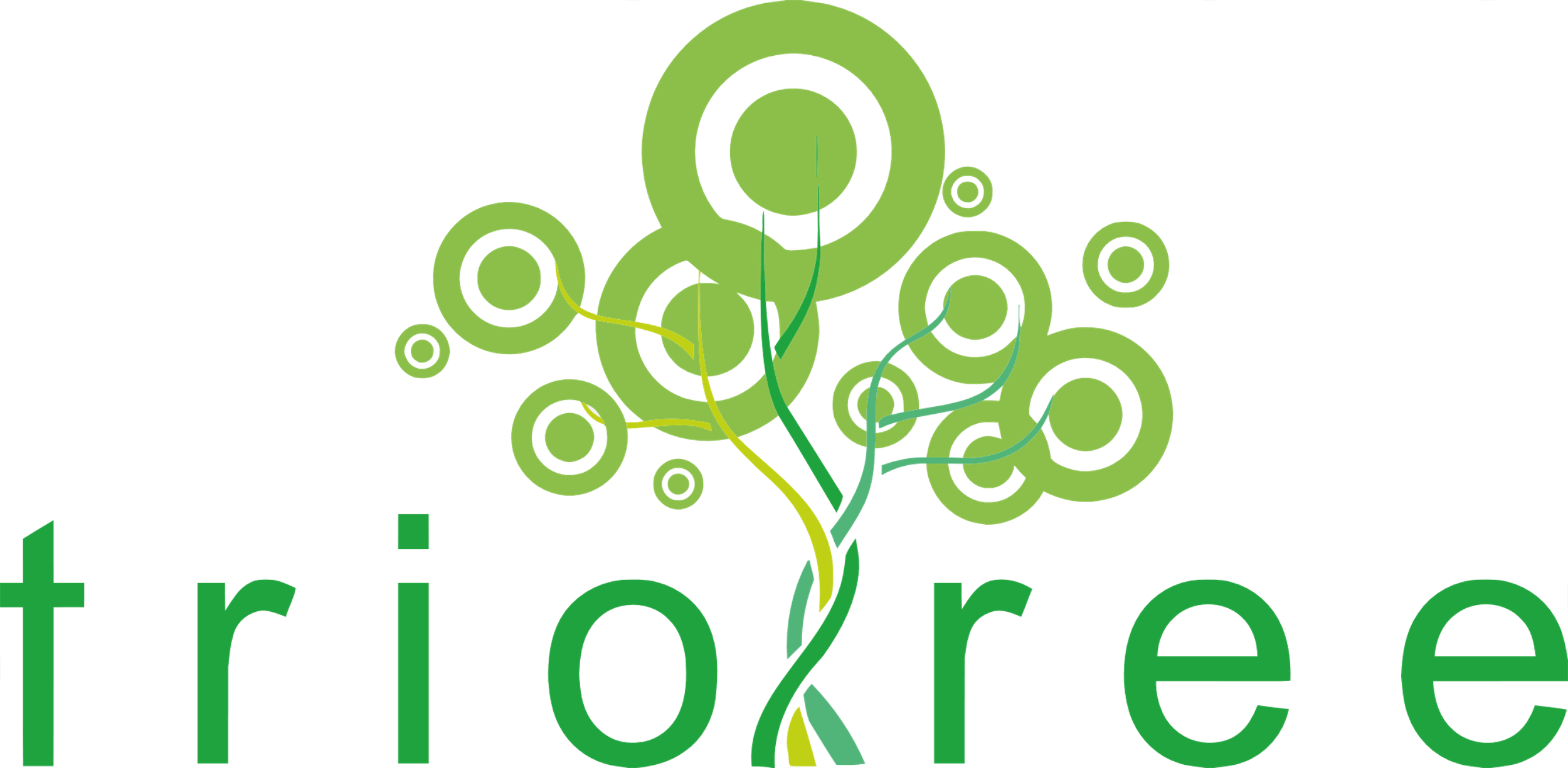 Thank You
Questions or Doubt?
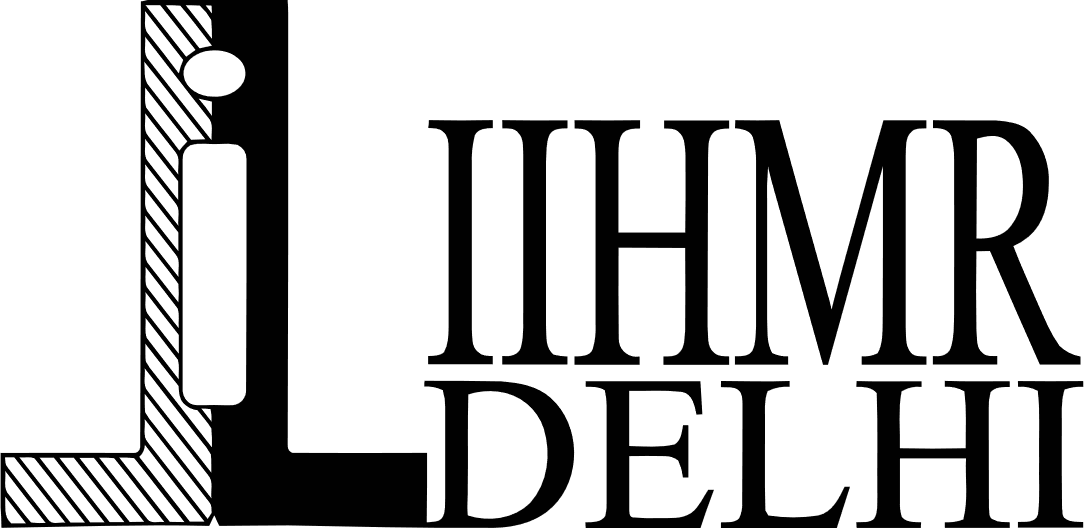 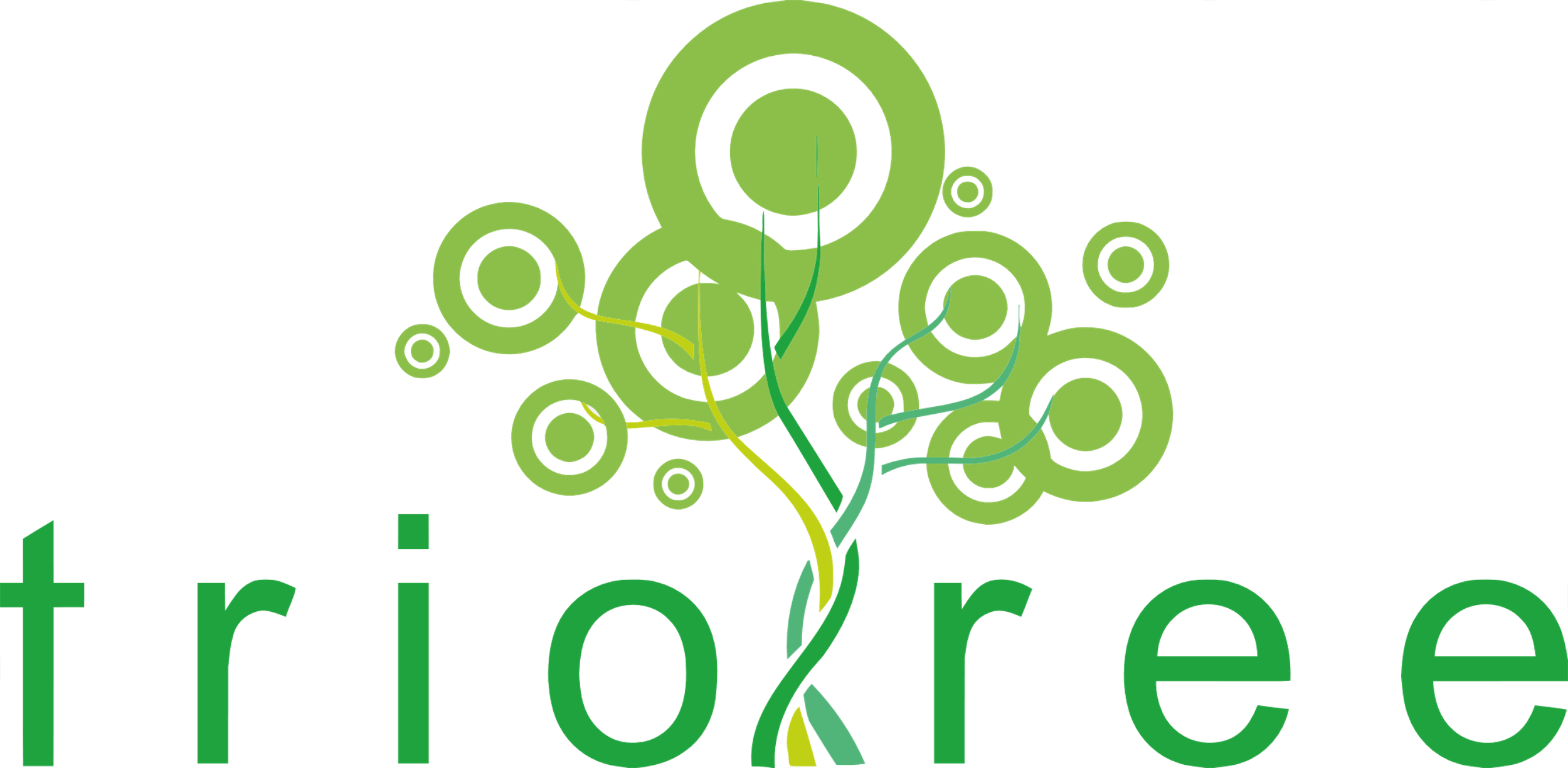 Pictorial Journey
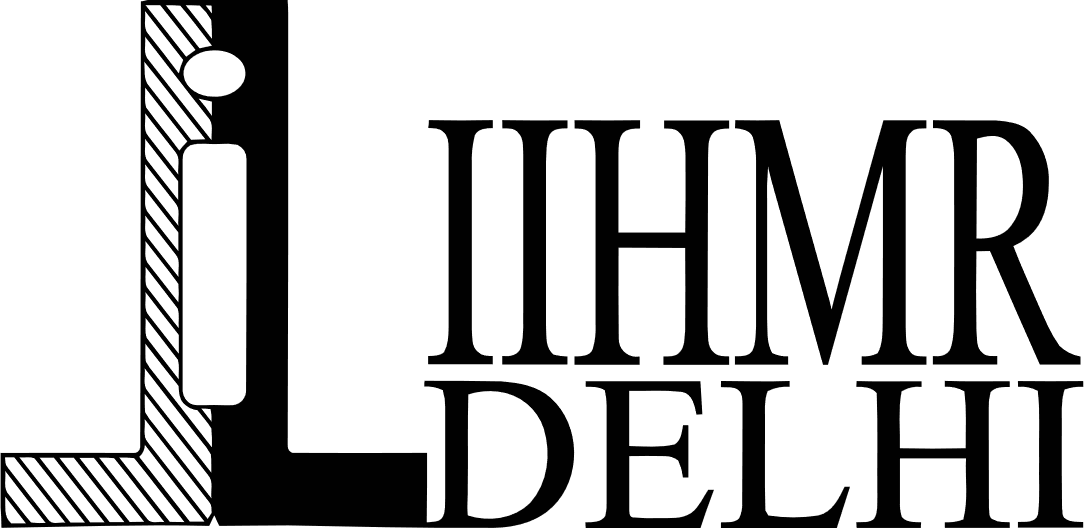 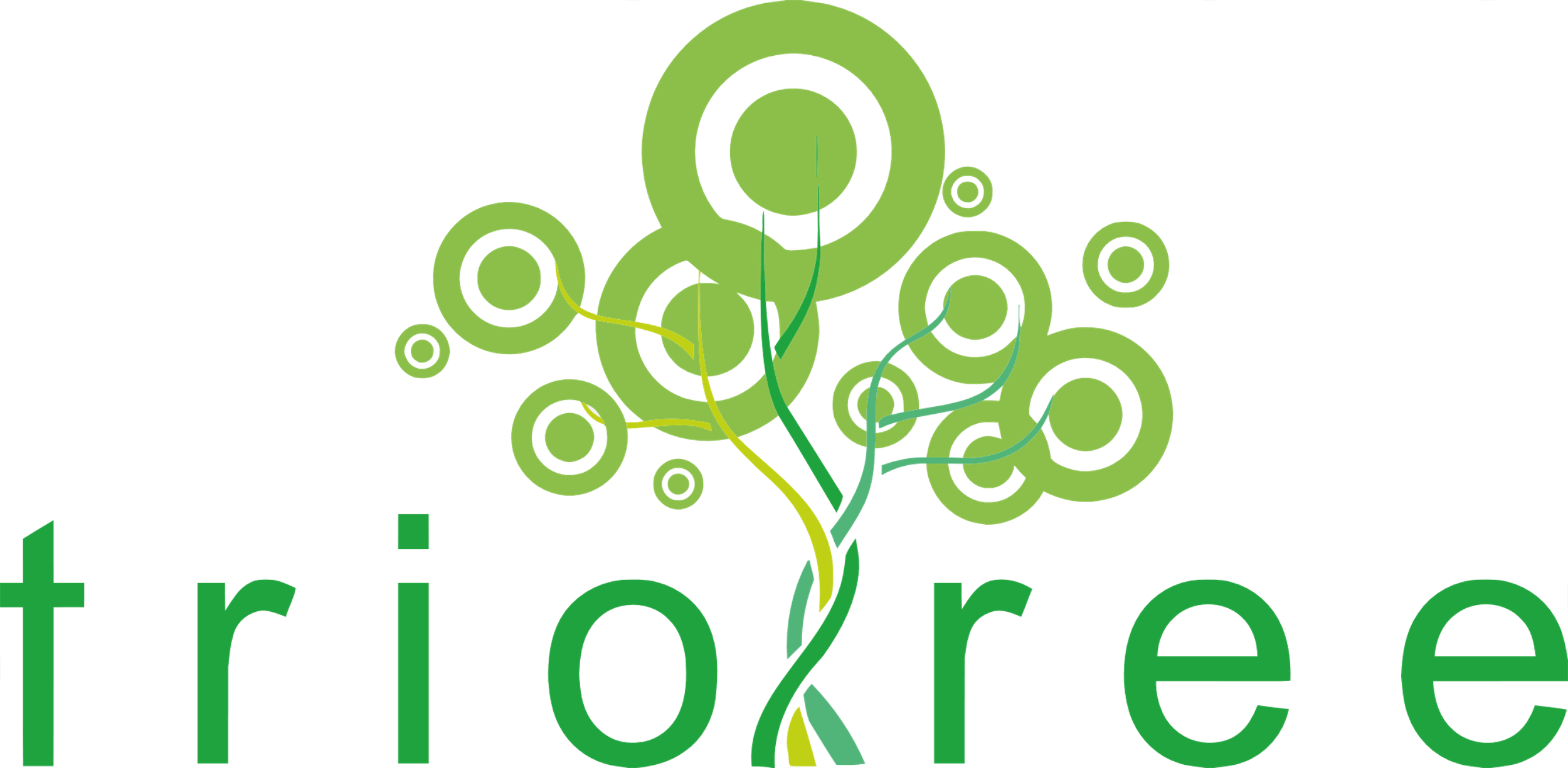 Pictorial Journey
Coffee with CEO
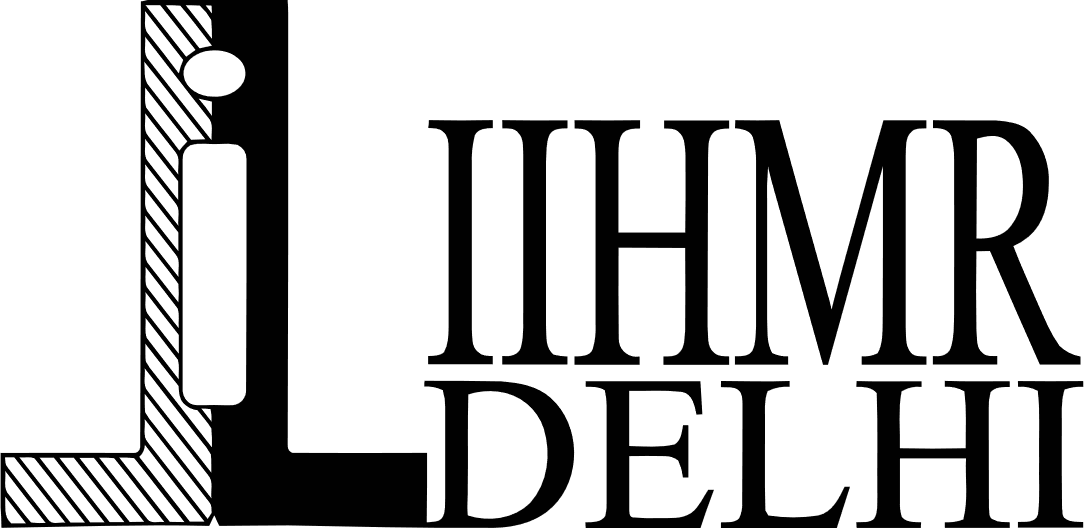 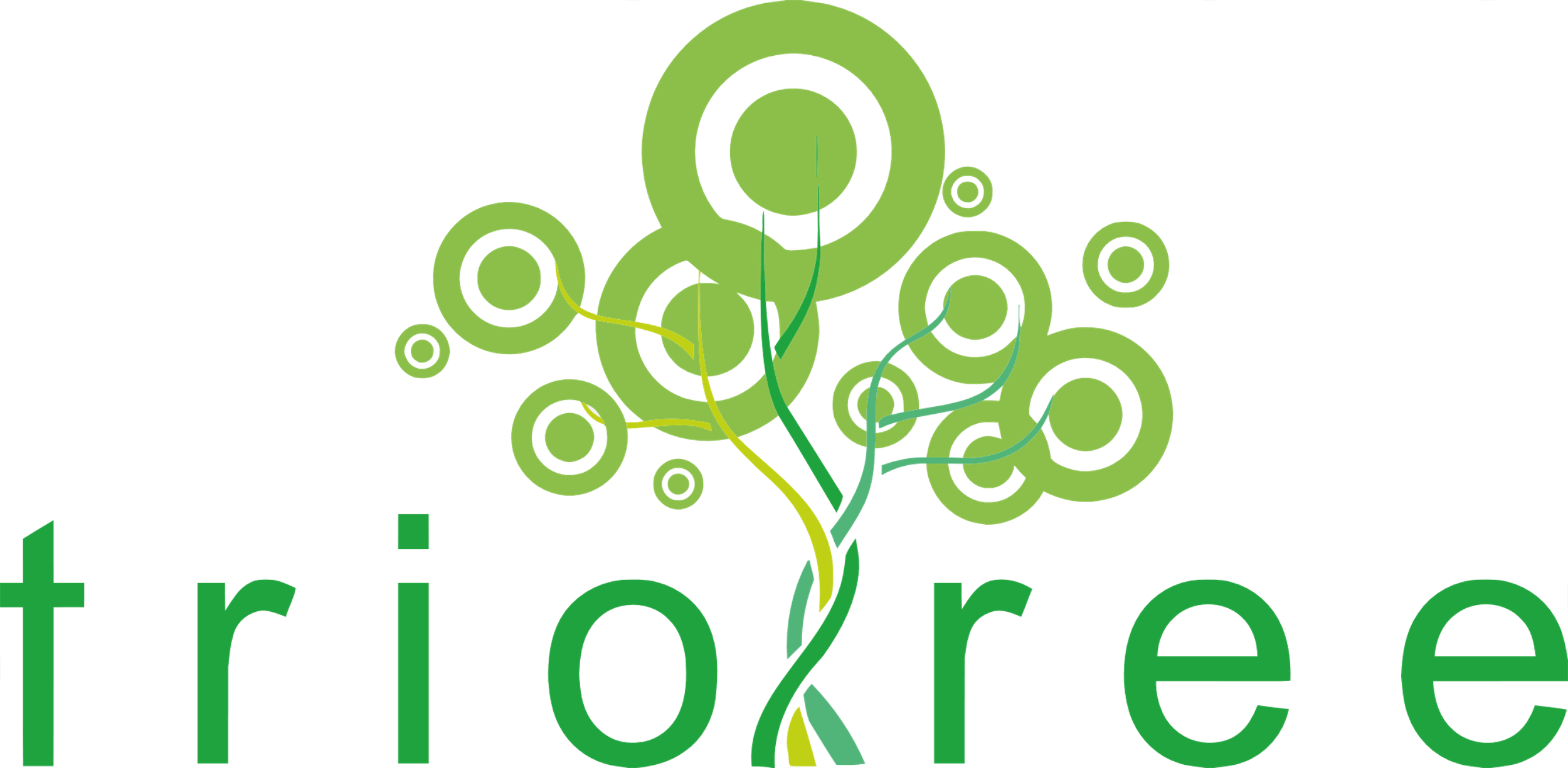 Result
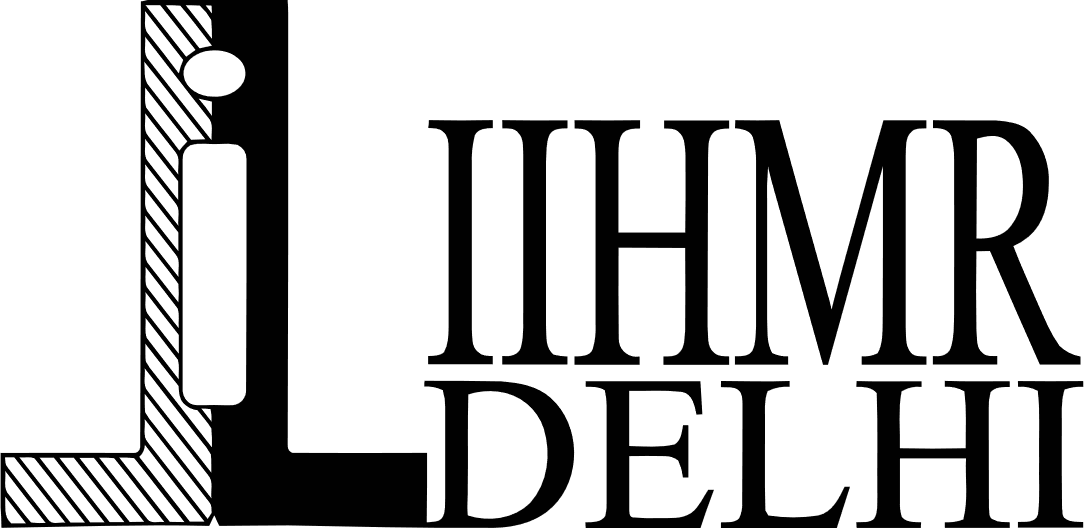 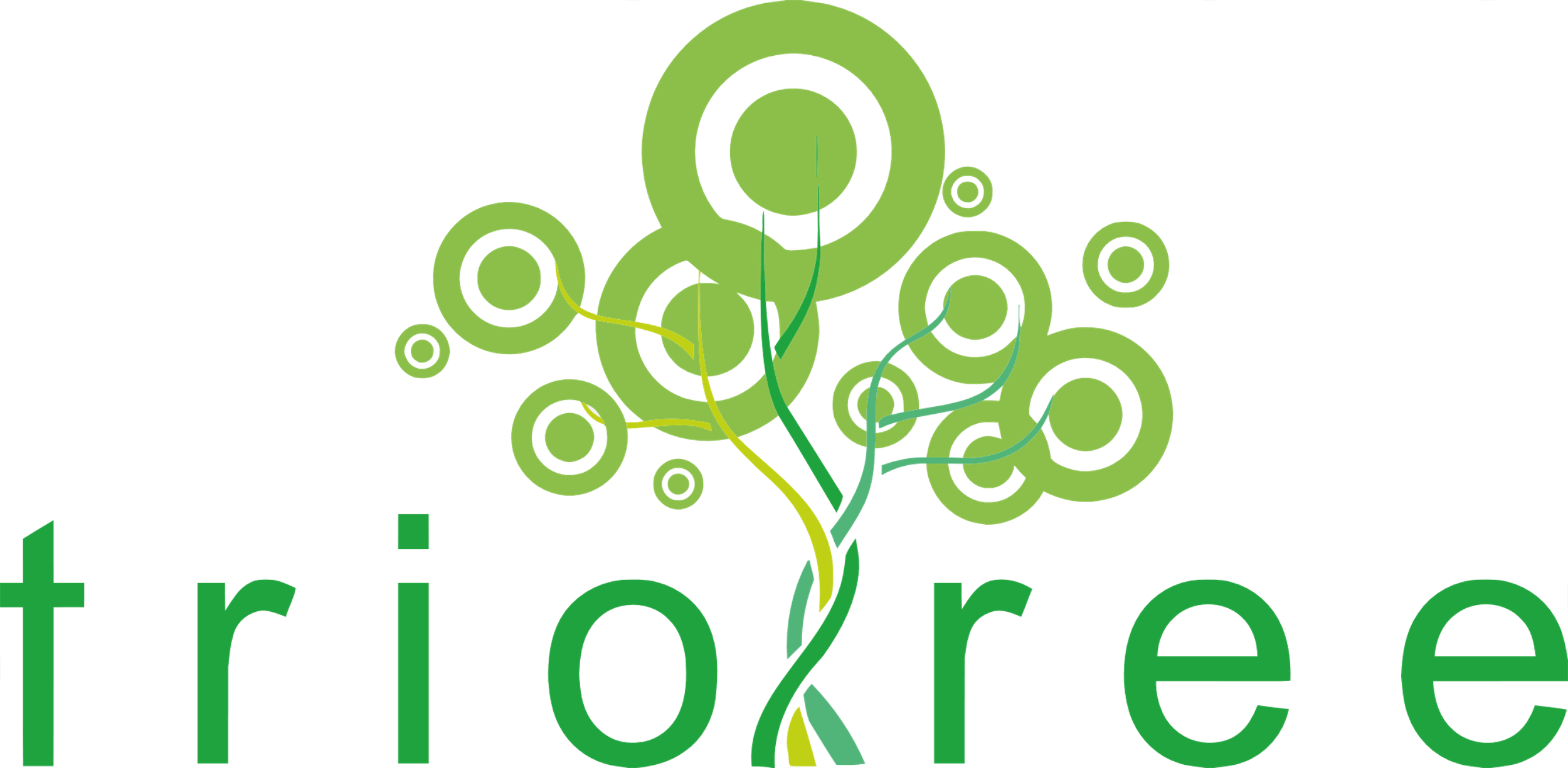 Result
In India education background showed as primary factor whereas Outside India language Barrier is the primacy factor during Data Collection and Validation step of implementation. 

Due to delay in Data Collection and Validation, Project timeline extended by upto 10% in almost 50% of ongoing implementation and 20% in completed implementation.

Complaint issue under ticket flagged as “different than promised deliverable” reported to support in 17% of implementation.
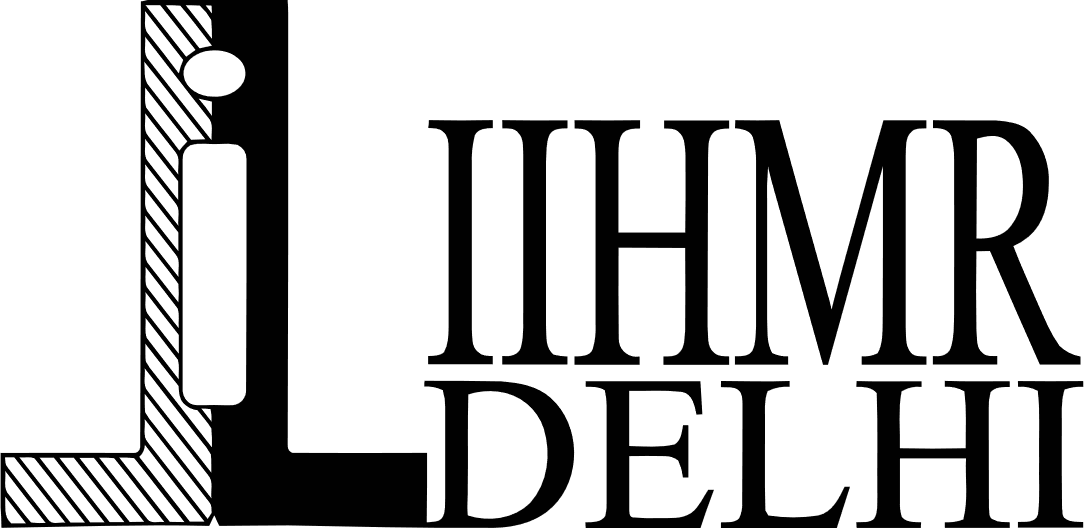 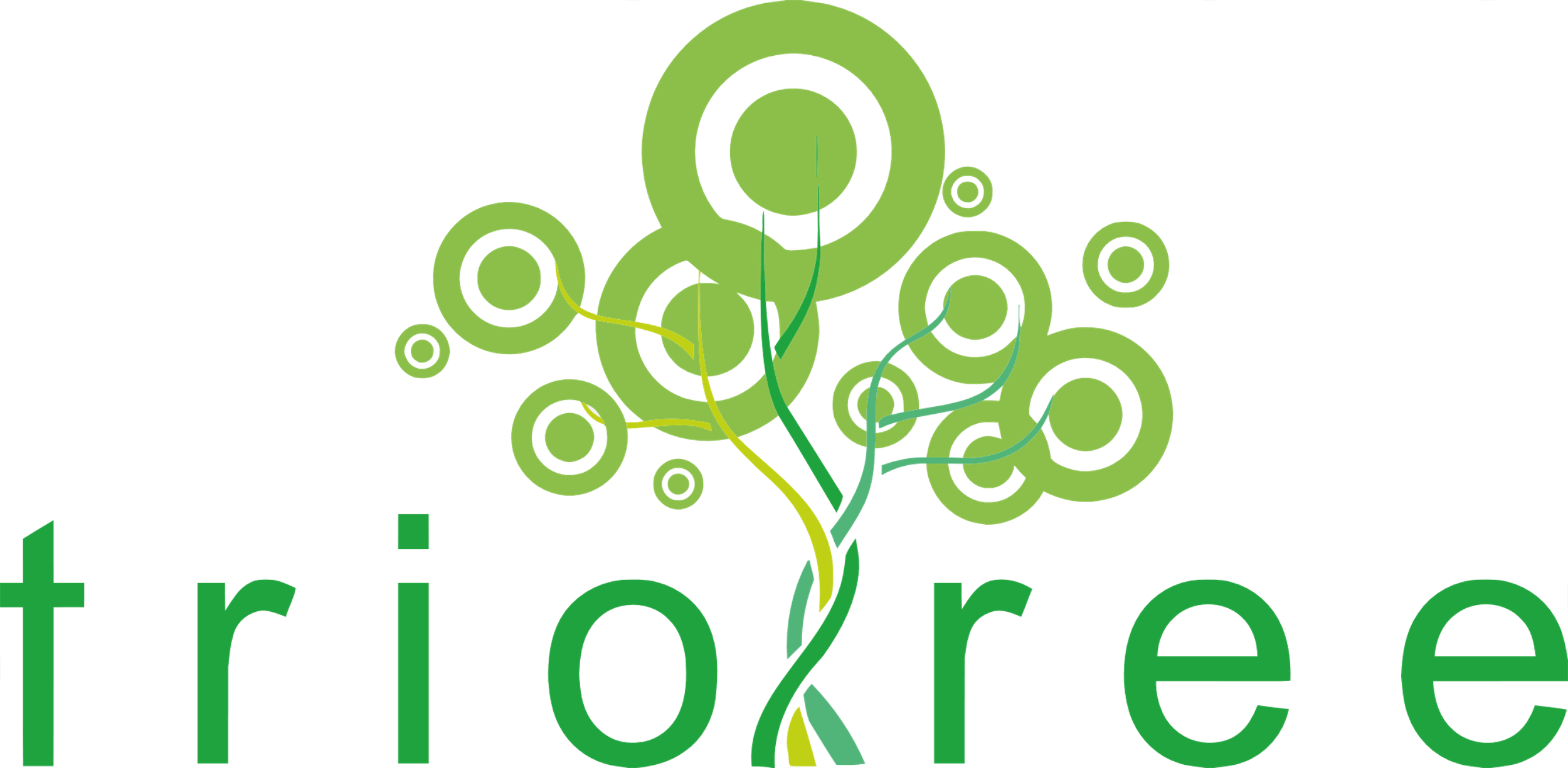